史記主題:劉敬 叔孫通 列傳#39
  -副題:继承華夏文化而建構禮儀之邦 邁向和平
中華企業經理協進會勵進讀書會
主持人：韓劍威博士(前吉興工程公司副總經理)
評論人：吳哲生博士
（中華民國企業經理協進會副理事長）  
導讀人：林兆應 
地  點：台北市南京東路三段201號6樓   
中華民國112年2月25日AM9：00-12：00
1
導讀大綱分享
史記劉敬 叔孫通 列傳原文大意簡介暨嘗試賞析
一.原文大意簡介
二.劉敬 叔孫通出身.主要經歷貢獻
三.寫作特點
继承華夏文化而建構禮儀之邦 邁向和平
一.劉敬邁向和平
二.叔孫通继承華夏文化而建構禮儀之邦
結語
俄烏戰爭之啟示錄
附錄參考：補充說明西漢和親緣起,過程,效果(不列印僅參考)
史記劉敬 叔孫通列傳 -導讀
史記劉敬 叔孫通列傳原文大意簡介暨嘗試賞析
一.原文大意簡介 ;《劉敬叔孫通傳》，出自史記，記載的是對漢代有重要影響的劉敬和叔孫通兩位臣僚的事跡。在漢朝建立初期，百廢待興，在劉邦治理國家時，兩人分別從不同方面幫助劉邦鞏固了政權。《劉敬叔孫通傳》是兩人的合傳，這部列傳的具體概況如下;
二.劉敬 叔孫通出身.主要經歷貢獻
（一）劉敬，原來姓婁，在經過洛陽的時候，向漢高祖提供建議修建關中，漢高祖才拿了他的建議，並賜姓劉，任命郎中。漢朝時期匈奴兵力強盛，時常侵擾漢朝邊界，劉敬又向劉邦建議和親的計策，與匈奴簽訂和親之盟，兩國和平相處幾載。
史記劉敬 叔孫通列傳 -導讀
主要經歷建議貢獻 ;
1.勸說高祖不要再雒陽定都，而是該往關中定都 ，充實當地的發展。因此高祖賜姓劉氏，拜為郎中，號風春君.
2.封關內侯，二千戶.
而韓王信反，高祖派十幾人問匈奴可擊否，皆曰可。又派劉敬出使匈奴探查，劉敬發現了匈奴的示弱以發奇兵之預謀，遂歸報曰不可擊。時高祖已經駐扎在句注山，聽到劉敬的話大怒，把劉敬關押在廣武，後帶著劉敬討伐匈奴，白登之圍脫困後，高祖悔沒有聽劉敬的話，遂封二千戶，為關內侯，號建信侯。
3.劉敬建議高祖以長公主和匈奴和親，高祖派劉敬前往締結和親之約.（此段述及劉敬邁向和平）
史記劉敬 叔孫通列傳 -導讀
4.建議高祖遷徙山東六國的貴族彊宗到關中，可備匈奴和山東，高祖同意，共遷徙十餘萬人到關中.（此段述及劉敬邁向和平）
劉敬國家政治軍事上的建議，發揮了很大的作用，鞏固了漢高祖政治經濟社會的穩定。
（二）叔孫通《楚漢春秋》雲姓何。薛人（故魯地）。
曾跟隨過多位帝王將相，最後歸附於漢高祖劉邦。叔孫通精通各種禮制，漢朝建立初期，根據漢高祖的規定，繼承古代精華結合秦朝禮儀，制定了朝廷禮儀。此禮儀深得劉邦心意，並任命叔孫通為太常。漢代的祭祀、宗廟禮儀等均是由叔孫通制定的。（此段述及叔孫通继承華夏文化而建構禮儀之邦）
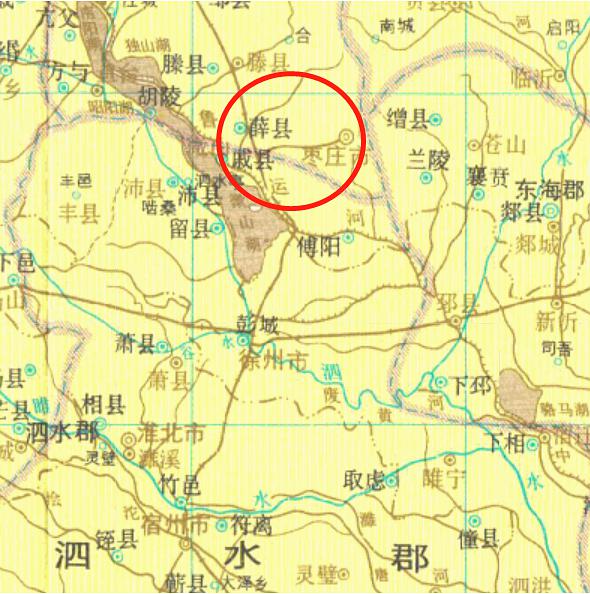 史記劉敬 叔孫通列傳 -導讀
這些禮儀的制定為漢朝培養了儒家禮樂人才，維護保持國家的禮樂制度弘揚了；儒家禮治學說，促進漢代文化思想交流；在一定程度上對儒學進行了積極的改進；促進了儒學的復興。（此段述及叔孫通继承華夏文化而建構禮儀之邦）
主要經歷建議貢獻 ;
1.秦二世時，為待詔博士，逃出二世虎口，往薛.
陳勝、吳廣反，二世問諸儒生們計將安出。有的說是反賊，必發兵徵討。二世不悅，問道叔孫通，叔孫通說是盜賊而已，不用擔心。二世把所有說是反賊的儒生們都下吏查辦，叔孫通從宮中撿回一命，遂逃亡到薛地.
史記劉敬 叔孫通列傳 -導讀
2.歸項梁→敗定陶，歸懷王，隨項羽略地→漢二年，降漢王於彭城→漢王敗，隨漢王西歸.
3.改儒服為楚服以悅高祖.
4.向跟從他的數百名儒生解釋為何不舉薦他們.
5.拜叔孫通為博士，號稷嗣君.
6.漢五年定天下，叔孫通定禮樂.
7.漢七年，長樂宮建成，十月舉行朝會，按照叔孫通的禮儀進行，高祖「吾迺今日知為皇帝製貴也」拜叔孫通為太常，賜金五百.
史記劉敬 叔孫通列傳-導讀
8.漢九年，為太子太傅，死諫高祖勿廢太子.
9.為掩蓋孝惠修建複道的過錯，遂建原廟.
10.開啟了用果品獻祭宗廟的傳統
孝惠帝曾春出遊離宮，叔孫生曰：“古者有春嘗果，方今櫻桃孰，可獻，願陛下出，因取櫻桃獻宗廟。”上迺許之。諸果獻由此興。
在列傳的傳旨中，司馬遷對劉敬 叔孫通二人作出的貢獻給予很高的評價，叔孫通被尊稱為漢代儒宗。
史記劉敬 叔孫通列傳-導讀
劉邦統一天下之後，在定陶被尊為皇上，並廢除了秦朝繁瑣的禮節，任命叔孫通制定簡單易懂的禮法來代替。叔孫通深知劉邦厭惡君臣之間沒有禮法，便毛遂自薦為劉邦制定朝儀、君臣之禮。叔孫通制定的禮法井然有序、尊卑有別，擺正了君臣之間的關係，又凸顯皇帝的威嚴和尊貴，加速了皇權的集中，劉邦非常讚賞。於是封叔孫通為太常，其座下的弟子封為為郎。漢高祖九年，任命太子太傅。漢高祖多次想廢太子劉盈改立劉如意，叔孫通以禮法駁辯勸阻，平息了此事。漢高祖去世後，劉盈即位，號漢惠帝。漢惠帝在位期間，多次任用叔孫通制定各種禮法，有祭祀之禮、宗廟之禮等等。
史記劉敬 叔孫通列傳-導讀
總之，漢朝時期的各種禮法，皆是由叔孫通任命太常期間制定的。司馬遷評價叔孫通為漢代儒宗。
三.寫作特點
寫作特點這是一篇相當精采的傳記作品，敘事細膩生動，人物性格鮮明、突出，所用的主要藝術手法是：
（一）強烈的對比。劉敬和叔孫通都以獻策得官，都有過人的才智，但性格、為人迥然不同：前者直言敢諫，秉公持正；後者專事阿諛，看風使舵。兩相比較形成強烈反差，給人以深刻印象。如兩人在穿什麼樣的衣服這個小小的細節上即明顯地表現出不同的性格。



（二）傳神的人物語言。傳文中有多處運用人物的語言（包括對話和獨白）來刻畫人物的思想性格，最有代表性的莫過於“定朝儀”一節。
史記劉敬 叔孫通列傳-導讀
（二）傳神的人物語言。傳文中有多處運用人物的語言（包括對話和獨白）來刻畫人物的思想性格，最有代表性的莫過於“定朝儀”一節。
如叔孫通的弟子暗罵叔孫通以及叔孫通的答話，把一群鄙儒投降劉邦後，迫不急待地撈官做的齷齪靈魂活畫出來。
再如，劉邦在第一次朝會典禮後得意忘形地說：“吾乃今日知為皇帝之貴也！”一句話便露出了他流氓無賴出身的根底。
（三）全方位的場面描寫。傳文中寫十月朝會的典禮儀式，用筆不多但場面的描繪卻十分具體、全面，作者以時間為縱線將典禮的程式、各個方位上的人、物以及文武百官的尊卑位次全部寫了出來，不僅寫人物還寫氣氛，不僅寫人
史記劉敬 叔孫通列傳-導讀
物的動作還寫人物的音容，讀來給人以身臨其境之感。
继承華夏文化而建構禮儀之邦 邁向和平
一.劉敬邁向和平(政治利益的和親)
1.勸說高祖不要再雒陽定都，而是該往關中定都 ，充實當地的發展。因此高祖賜姓劉氏，拜為郎中，號風春君.
2.封關內侯，二千戶.
而韓王信反，高祖派十幾人問匈奴可擊否，皆曰可。又派劉敬出使匈奴探查，劉敬發現了匈奴的示弱以發奇兵之預謀，遂歸報曰不可擊。時高祖已經駐扎在句注山，聽到劉敬的話大怒，把劉敬關押在廣武，後帶著劉敬討伐匈奴，白登之圍脫困後，高祖悔沒有聽劉敬的話，遂封二千戶，為關內侯，號建信侯。
史記劉敬 叔孫通列傳-導讀
3.劉敬建議高祖以長公主和匈奴和親，高祖派劉敬前往締結和親之約.
高祖患匈奴，劉敬獻計，令高祖把長公主嫁給匈奴冒頓單，並每年按時送一些匈奴缺少而漢朝豐富的禮物，派人到胡地以禮節開導匈奴。匈奴貪漢之財，必以長公主為閼氏，則單就是高祖的女婿，長公主之子必為太子，日後就是單于。如此可保匈奴子孫和漢保持相對友好的關係。高祖同意，呂後日夜哭泣，高祖於是選取一名宮女冒充長公主，嫁給了單于.（此段述及劉敬邁向和平）
史記劉敬 叔孫通列傳-導讀
4.建議高祖遷徙山東六國的貴族彊宗到關中，可備匈奴和山東，高祖同意，共遷徙十餘萬人到關中.（此段述及劉敬邁向和平）
原文參考;當是時，冒頓為單于，兵彊，控弦三十萬，數苦北邊。上患之，問劉敬。劉敬曰：“天下初定，士卒罷於兵，未可以武服也。冒頓殺父代立，妻群母，以力為威，未可以仁義說也。獨可以計久遠子孫為臣耳，然恐陛下不能為。”上曰：“誠可，何為不能！顧為柰何？”劉敬對曰：“陛下誠能以適長公主妻之，厚奉遺之，彼知漢適女送厚，蠻夷必慕以為閼氏，生子必為太子。代單于。何者？貪漢重幣。陛下以歲時漢所餘彼所鮮數問遺，因使辯士風諭以禮節。
史記劉敬 叔孫通列傳-導讀
冒頓在，固為子婿；死，則外孫為單于。豈嘗聞外孫敢與大父抗禮者哉？兵可無戰以漸臣也。若陛下不能遣長公主，而令宗室及後宮詐稱公主，彼亦知，不肯貴近，無益也。”高帝曰：“善。”欲遣長公主。呂后日夜泣，曰：“妾唯太子、一女，柰何棄之匈奴！”上竟不能遣長公主，而取家人子名為長公主，妻單于。使劉敬往結和親約。劉敬從匈奴來，因言“匈奴河南牡羊、樓煩王，去長安近者七百里，輕騎一日一夜可以至秦中。秦中新破，少民，地肥饒，可益實。夫諸侯初起時，非齊諸田，楚昭、屈、景莫能興。今陛下雖都關中，實少人。北近胡寇，東有六國之族，宗彊，一日有變，陛下亦未得高枕而臥也。
史記劉敬 叔孫通列傳-導讀
臣原陛下徙齊諸田，楚昭、屈、景，燕、趙、韓、魏後，及豪桀名家居關中。無事，可以備胡；諸侯有變，亦足率以東伐。此彊本弱末之術也”。上曰：“善。”乃使劉敬徙所言關中十餘萬口。
譯文參考;漢高帝撤出平城返回朝廷，韓王信逃入匈奴。這時，冒頓是匈奴的君主，軍隊強大，勇士有三十萬，屢次侵擾北部邊境。皇帝對這種情況很憂慮，就問劉敬對策。劉敬說：“漢朝天下剛剛平定，士兵們被兵火搞得疲憊不堪，對匈奴是不能用武力制服的。冒頓殺了他的父親自己做了君主，又把他父親的許多姬妾作自己的妻子，他憑武力樹威勢，是不能用仁義道德說服的。
史記劉敬 叔孫通列傳-導讀
只能夠從長計議讓他的子孫後代臣服漢朝了，然而又怕陛下不能辦到。”皇帝說：“果真可行的話，為什麼不能辦！只是該怎么辦呢？”劉敬回答說：“陛下如果能把皇后生的大公主嫁給冒頓作妻子，給他送上豐厚的禮物，他知道是漢帝皇后生的女兒又送來豐厚的禮物，粗野的外族人一定愛慕而把大公主作正妻，生下的兒子必定是太子，將來接替君位。為什麼要這樣辦？因為匈奴貪圖漢朝的豐厚財禮。陛下拿一年四季漢朝多餘而匈奴少有的東西多次撫問贈送，順便派能言善辯的的人用禮節來開導啟發他。冒頓在位，當然是漢朝的女婿；他死了，他漢朝外孫就是君主。哪曾聽說外孫子敢同外祖父分庭抗禮的呢？軍隊可以不出戰便使匈奴逐漸臣服了。
史記劉敬 叔孫通列傳-導讀
如果陛下不能派大公主去，而讓皇族女子或是嬪妃假冒公主，他也會知道，就不肯尊敬親近她，那樣就沒什麼好處了。”高帝聽後說：“好的。”便要送大公主去匈奴。呂后得知後日夜哭哭啼啼，對皇帝說：“我只有太子和一個女兒，怎么忍心把她拋掉遠嫁匈奴去！”皇帝終究不能派出大公主，便找了個宮女以大公主的名義，嫁給冒頓君主作妻子。同時，派遣劉敬前往與匈奴訂立議和聯姻盟約。劉敬從匈奴回來，便稱說“匈奴在河南的牡羊、樓煩兩個部落，離長安最近的只有七百里路，輕裝騎兵一天一夜就可到達關中地區。關中地區剛剛經過戰爭還很凋敝，人丁稀少，而土地肥沃，可以大大加以充實。
史記劉敬 叔孫通列傳-導讀
當初各地諸侯起兵發難時，若不是有齊國的田氏各族以及楚國的昭、屈、景三大宗族參加是不能興盛起來的。如今陛下雖然把都城建在關中，但實際缺少人口。北邊靠近匈奴敵寇，東邊有六國的舊貴族，宗族勢力很強，一旦有什麼變故，陛下是不能高枕無憂的。我希望陛下把齊國的田氏各族，楚國的昭、屈、景三大宗族，燕、趙、韓、魏等國的後裔，以及豪門名家都遷移到關中居住。國內平安無事，可以防備匈奴；若所封諸侯王有什麼變故，也能率領他們東進討伐。這是加強中央權力而削弱地方勢力的方略啊。”皇帝說：“好得很。”於是派劉敬按照他自己提出的意見把十萬多的人口遷到了關中。
史記劉敬 叔孫通列傳-導讀
二.叔孫通-继承華夏文化而建構禮儀之邦
由最近熱播的《甄嬛傳》等大型歷史傳奇劇，而見識到劇中繁瑣的宮廷禮儀制度讓我們大開眼界，可是誰知道沿用2000多年的古代宮廷禮儀制度最早是誰創立的呢？被司馬遷評為「漢家儒通」榮譽稱號的那個人是誰？「一言而興國，一言而滅國」指的是誰？典故「不足掛齒」又出自何處，出自何人？逢迎拍馬是門高深的技術修練，而「逢迎拍馬」高手中的高手又是誰？古代祭祀方式多種多樣，是誰提出用「鮮果」祭祀宗廟的呢？誰又继承華夏文化而建構禮儀之邦使儒學在漢代得到進一步發揚光大呢？帶著一連串的疑問，讓我們走進官橋古薛大地去尋找最原始的答案。(請看叔孫通一些偉大的主要貢獻)
史記劉敬 叔孫通列傳-導讀
（一）在秦末時期有一個典故就是「一言而滅國」，這是什麼意思呢，為什麼一個人的能力這麼強呢，一句話就使一個國家滅亡了呢？
《史記叔孫通列傳》記載，叔孫通，薛縣人也(今山東省滕州市官橋鎮)。也就是說秦末漢初，古薛大地上又出現了一位傑出的人物叔孫通。叔孫通在秦二世時因為精通儒術被召進了朝廷，作了個待詔博士，工資享俸600石。陳勝、吳廣起義後，天下陷入一片戰亂。秦二世召集儒生商討計策，儒生們都說當發兵征討，只有叔孫通見秦二世怒形於色，就故作輕鬆地說，那不過是一些雞鳴狗盜之徒，沒有人造反，不足為慮。
史記劉敬 叔孫通列傳-導讀
秦二世聽後很高興，認為叔孫通的話對，馬上提拔叔孫通做了博士，還賞給他20匹綢緞和一套新衣服，而對那些說了真話的儒生則統統關押下監。當時那些人都罵叔孫通是「阿二世」，就是阿諛奉承秦二世的意思。叔孫通面對責問，只是說，不如此，幾不脫虎口矣。叔孫通講完這些話就溜回老家薛縣。叔孫通走了，秦二世所領導的秦朝也滅亡了。這就是一言而滅國，這裡面包含了太多的內涵和深度。在當時叔孫通憑藉著聰明智慧，察言觀色的能力，精準的判斷逃過一劫。
（二）叔孫通是制定禮儀的推手，親自指導了禮儀的制定而在漢代為什麼制定禮儀，制定禮儀的目的是什麼呢？
史記劉敬 叔孫通列傳-導讀
劉邦帶領大家打了7年仗，統一了天下，建立了自己的王國。劉邦過去與大家是生死與共的戰友關係，是平等的，沒有高貴之分，低賤之別；同時，經過多年的並肩戰鬥，大家都平起平坐不講應有的「禮貌」和「禮節」了。劉邦當皇帝後，大家仍像過去一樣，肆無忌憚地表達情緒。在宴會上，武將們喝醉以後有的大笑不止，有的借題發揮大罵不止，真是醉態百出；有時在討論國家大事的時候，真是婆說婆有理公說公有理，沒等這個說完，那個不顧這那就插話說這說那；若彼此言語不和，經常有人拿著刀劍，大呼大叫地砍柱子，斬案桌，鬧得朝堂快變成戰場了；在生活中，還是像以前一樣，稱呼劉邦為「劉三」，一時說劉三你這不好，又說劉三你那不行。
史記劉敬 叔孫通列傳-導讀
「上患之」大致是說劉邦皺眉頭，很不高興。也就是說劉邦覺得這群哥們的做法太沒體統，不成規矩。這時，叔孫通憑藉多年的工作經驗，察言觀色向劉邦建議制定「朝儀」。也就是說劉邦覺得這群哥們的做法太沒體統，不成規矩。這時，叔孫通憑藉多年的工作經驗，察言觀色向劉邦建議制定「朝儀」。「朝儀」者，「朝堂之儀式」也，它是國家的一道精神大餐，這「朝儀」還不是劉邦提出來要搞的，而是叔孫通察顏觀色揣摩了上意，他提出來要搞的。
史記劉敬 叔孫通列傳-導讀
具體的步驟是什麼，是怎麼樣開始練習禮儀的呢，叔孫通怎麼當教練的，學員又是怎麼練習的呢，時間、地點又分別在哪裡呢？
叔孫通對劉邦說：「儒生雖然不能在戰場上衝鋒陷陣、殺敵攻城，但是儒生善於守住勝利果實，善於管理朝政。魯地是儒學發源地。請陛下准許我去那裡招聘儒生，我帶領他們制定朝儀。」30名魯儒是「教練」，其餘是「學員」。如何站立、如何走路、面色如何，估計有這些培訓內容，和現在訓練禮儀小姐有得一比。
史記劉敬 叔孫通列傳-導讀
練習了一個多月，叔孫通叫皇上來看看。劉邦不僅是看看，還要教他如何行正規的大禮，見習了一番後，劉邦說：「我能做得到這些。」既然皇上畫了圈，於是組織群臣「彩排」。漢廷精兵簡政，群臣不多。三公九卿加上副職，不過二十來人，加上己封的候和待封的將軍們，至多不過百來人。文帝時才四十多人。蕭何為百官之首，當然要帶頭。張良身體不好，或許抱病前來。韓信這時己降為「侯」，應該參加了「彩排」。讓衝鋒陷陣的將軍們來涵養「儒雅」之氣，必新鮮而好奇。他們像小孩子一樣，受魯儒的牽引和調教。如此中規中矩、一絲不苟地演習數次後，才算「結業」，只等十月—「會十月」。
史記劉敬 叔孫通列傳-導讀
最後皇帝的車子從後宮出來了，他貼身的人員拿著旗子，傳話叫大家注意，然後領著諸侯王以下直到六百石的官吏們依次向皇帝朝賀。
從諸侯王以下，所有的人都誠惶誠恐，肅然起敬。群臣行禮過後，又按著嚴格的禮法擺出酒宴。那些有資格陪劉邦坐在大殿上頭的人們也都叩伏在席上，他們一個個按著爵位的高低依次起身給劉邦祝酒。等到酒過九巡，謁者傳出命令說: 「停止」。哪一個稍有不合禮法，負責糾察的御史立即把他們拉出去。高高地大殿上，漢高祖看著眼前平日裡不可一世的武將們個個表情肅穆、畢恭畢敬，往日亂鬨鬨的朝堂變得尊卑有序、井井有條。
史記劉敬 叔孫通列傳-導讀
（三）為什麼要等到十月份呢？因為秦漢時以十月為歲首，十月一號相當於大年初一，這是天然的「吉日」。漢代禮儀正式使用是什麼情況？漢高祖七年(前220年)，長樂宮建成了，各地的諸侯和朝廷的大臣們都來參加十月的朝會。當時的儀式是這樣的:天亮之前，史記首先是謁者執行禮儀，他領著諸侯大臣們按次地進入殿門，院子裡排列著保衛宮廷的騎兵、步兵，陳列著各種兵器，插著各種旗幟。這時有人喊了一聲: 「趨。」於是殿下的郎中們就站到了台階的兩旁，每個台階上都站著幾百人。功臣、列侯、將軍，以及其他軍官們都依次站在西邊從諸侯王以下，所有的人都誠，面朝東;丞相以下的各種文官都依次站在東邊，面朝西。九行人設立了九個儐相，專門負責上下傳呼。
史記劉敬 叔孫通列傳-導讀
再沒人敢高聲喧譁、拍肩搭膊。劉邦心裡樂開了花，很是得意，不覺脫口而出說道：「吾乃今日知為皇帝之貴也!」。
叔孫通通過制度，強化了尊卑和等級，讓劉邦找到了當皇帝的感覺，皇帝劉邦非常滿意，並立即升他為太常，賜金五百斤。而叔孫通則趁此機會對劉邦說:「我的那些弟子們已經跟我好多年了，是他們和我一塊兒制定的這套禮儀，請陛下也能給他們一些官做。」劉邦一聽，立即任命那些人都當了郎官。叔孫通出宮後，把劉邦賞給他的那五百斤黃金都分給了那些儒生。儒生們都高興地:「叔孫通可真是個聖人，他能把握住形勢的需要。」漢高祖九年，劉邦又調任叔孫通為太子太傅。
史記劉敬 叔孫通列傳-導讀
通過這次活動，真正將漢代的禮儀發揚光大了。制定禮儀制度，奠定華夏「禮儀之邦」之基。叔孫通不僅幫助劉邦整頓了朝綱，制定了一套適合當時形勢需要的政治禮儀制度，還編寫了《漢儀十二篇》、《漢禮器制度》、《法令傍章十八篇》等儒家禮儀法令方面的專著。他的一生為漢王朝的建立和鞏固，起了重要作用。
（四）輔佐惠帝——定太子以固國本
漢高祖九年（公元前198年），劉邦提升叔孫通為太子太傅。高祖十二年，劉邦想以趙王如意替換太子。叔孫通懇切的勸阻，指出晉獻公為寵愛驪姬而廢太子立奚齊，晉國亂了數十年，被天下人恥笑；秦始皇不早定太子扶蘇，導致胡亥詐立秦朝滅亡的歷史教訓；極力陳述太子的仁孝等
史記劉敬 叔孫通列傳-導讀
和呂后與高祖同甘共苦、艱苦創業的事實，尖銳的指出，天下初定，戰亂剛停，全國都知道已立太子，如果廢長立幼將會引起內亂，危及社稷；最後表示，假如廢掉太子立趙王如意，就當場撞死在皇帝面前。劉邦聽叔孫通講的很有道理，不得已說只是開玩笑罷了。叔孫通馬上嚴肅地說：「太子是天下之根本，本一搖而天下震動，奈何以天下為戲。」高祖只好點頭認錯，取消了換太子的念頭。
（五）軼事典故——「鮮果」祭祀宗廟
孝惠帝因為要經常去長樂宮朝見呂后，有時也要隨便到長樂宮走走，每次一動就得清道戒嚴，很不方便，於是他就決定在未央宮與長樂宮之間修架一條空中通道，這條通道已經修到了武庫的南邊。
史記劉敬 叔孫通列傳-導讀
有一天，叔孫通進宮奏事，他對孝惠帝個別進言說:"您怎麼能讓一條復道在高寢與高廟之間凌空而過呢?這樣一來那每月由高寢中取出高祖的衣冠到高廟祭奠時，不就得在復道下經過了嗎?高廟，是漢朝開國祖先居住的地方，我們怎麼能讓後世的子孫在高寢與宗廟之間的通道之間走來走去呢?「孝惠帝一聽大吃一驚，趕忙說:"那就趕緊把復道拆掉。」叔孫通說:「君主是不能犯錯誤的。現在復道既然已經開工修建，老百姓們也已經知道了，如果再拆了它，那不就等於向臣民們表明君主也做了錯事嗎?因此不如請您在渭河北邊再建一座宗廟，以後每月再從高寢取出衣冠時就送到那座新廟裡去祭奠，這不就用不著在復道下面通過了嗎，而且還多給祖先擴建了宗廟，這也是兒孫們孝順的表現。」
史記劉敬 叔孫通列傳-導讀
於是孝惠帝立即下令讓有關部門在渭北重新修宗廟，即所謂「原廟。」漢朝日後屢屢修建「原廟」的章程，就是從孝惠帝修復道這件事引起的。有一次，孝惠帝準備到離宮春遊，叔孫通說:「古人有讓祖先在春天品嘗鮮果的習俗，現在櫻桃成熟了，可以向祖先進獻，您這次春日出遊，就可以采些櫻桃回來祭獻宗廟。」孝惠帝同意了。漢朝用鮮果祭祀宗廟的章程就是從這一次開始的。
啟示後人——「審時度勢」、「規矩意識」
叔孫通整個政治生涯過程和人脈積累過程，給我們後人帶來了啟示：審時度勢——叔孫通審時度勢，「擇良木而棲」，不愚忠，不做無謂的犧牲。
史記劉敬 叔孫通列傳-導讀
試想在現實面前，叔孫通如果在秦二世面前堅持真話的話，恐怕當時就有「牢獄之災」，命都不保，何有後來的作為；如果在跟隨劉邦後堅持自稱儒生，不是被趕走，就是被閒置一邊；如果在楚漢之爭勝負未卜的情況下就提出制定禮儀，那肯定要碰上一鼻子灰。
結語
（一）劉敬之通變
太史公於《史記‧劉敬叔孫通列傳》，如是云：
劉敬者，齊人也。漢五年，戍隴西，過洛陽，高帝在焉。婁敬脫輓輅，衣其羊裘，見齊人虞將軍曰：「臣願見上言便事。」虞將軍欲與之鮮衣，婁敬曰：「臣衣帛，衣帛見；衣褐，衣褐見：終不敢易衣。」
史記劉敬 叔孫通列傳-導讀
於是虞將軍入言上。上召入見，賜食。
此段文字，彰顯出劉敬之為人，衣褐衣見，示己不誇，不卑不亢，不諂不諛。以高祖個性而言，如此坦然，亦是通變。一生中，其重要事蹟者三。曰：議都關中、諫伐匈奴、與匈奴和親。
在議都關中之事，劉敬分析者，也引發可從另一角度思考。其云：……婁敬說曰：「陛下都洛陽，豈欲與周室比隆哉？」上曰：「然。」婁敬曰：「陛下取天下與周室異。周之先自后稷，堯封之邰，積德累善十有餘世。公 劉避桀居豳。太王以狄伐故，去豳，杖馬箠居岐，國人爭隨之。
及文王為西伯，斷虞芮之訟，始受命，呂望、伯夷自海濱來歸之。
史記劉敬 叔孫通列傳-導讀
武王伐紂，不期而會孟津之上八百 諸侯，皆曰紂可伐矣，遂滅殷。成王即位，周公之屬傅相焉，乃營成周洛邑，以此為天下之中也，諸侯四方納貢職，道里均矣，有德則易以王，無德則易以亡。凡居此者，欲令周務以德致人，不欲依阻險，令後世驕奢以虐民也。及周之盛時，天下和洽，四夷鄉風，慕義懷德，附離而並事天子，不屯一卒，不戰一士，八夷大國之民莫不賓服，效其貢職。及周之衰也，分而為兩，天下莫朝，周不能制也。非其德薄也，而形勢弱也。今陛下起豐沛，收卒三千人，以之徑往而卷蜀漢，定三秦，與項羽戰滎陽，爭成皋之口，大戰七十，小戰四十，使天下之民肝腦塗地，父子暴骨中野，不可勝數，哭泣之聲未絕，傷痍者未起，而欲比隆於成康之時，臣竊以為不侔也。
史記劉敬 叔孫通列傳-導讀
且夫秦地被山帶河，四塞以為固，卒然有急，百萬之眾可具也。因秦之故，資甚美膏腴之地，此所謂天府者也。陛下入關而都之，山東雖亂，秦之故地可全而 有也。夫與人鬬，不搤其亢，拊其背，未能全其勝也。今陛下入關而都，案秦之故地，此亦搤天下之亢而拊其背也。」說了那麼一大段，只說一句得天下之法不同。周朝八百年，享國之久，誠然久矣，然亦是其祖上十餘代積德行善，才有的果。傳說，文王背著姜太公呂尚走了八百多步，才有周朝八百多年的國祚，即是一個顯例。漢朝之興，是靠著政治謀略與軍事武力，短短數年間攻城掠地而來。今日你劉季（高祖）可稱帝，那他日我某氏不亦可乎？是故，劉敬才會有都關中之建議。
史記劉敬 叔孫通列傳-導讀
其實，這裡已有個有趣的思考點，積德行善是個人內在修為，由己及人，圈圈擴大，此亦是儒家思想所強調者。然其成效，需長時間甚至百年後，方可顯現，故秦孝公與商鞅對話時，便已表現不耐煩的態度。事實上禮樂，確是奠下深遠的影響，也成了儒家追求的理想國。只是，治國者，德行修為是本，形勢武力是輔，德武兼備，才有長治久安的可能。純任德行，誠意、正心、修身、齊家足矣，於治國、平天下則需形勢輔之。不然，則如東周五百年，先為卿士、五霸所制，後為列國所輕。不過，德之遺澤，亦有九鼎不可輕移之正氣，不可輕怠鄙棄之。(周朝禮樂治國者享國祚八百年，德行修為是本，形勢武力是輔，德武兼備，才有長治久安的可能。而漢朝之興，是靠著政治
史記劉敬 叔孫通列傳-導讀
謀略與軍事武力，短短數年間攻城掠地而來，故享國祚四百年。通達權變在此，亦有共通人性準則作依循。而劉敬出使匈奴，時兩造將戰，卻只見匈奴示弱，不合人性常情，知其中有詐，故諫阻之。高祖被困平城，乃誤判情報之結果。因十數輩約匈奴可伐者，乃順高祖之意，欲於此中得利也。其後，時漢朝北方苦於匈奴之侵奪，其和親之議，亦訴諸人性共通之理。其傳云：
陛下誠能以適長公主妻之，厚奉遺之，彼知漢適女送厚，蠻夷必慕以為閼氏，生子必為太子。代單于。何者？貪漢重幣。陛下以歲時漢所餘彼所鮮數問遺，因使辯士風諭以禮節。冒頓在，固為子婿；死，則外孫為單于。豈嘗聞外孫敢與大父抗禮者哉？
史記劉敬 叔孫通列傳-導讀
其後，時漢朝北方苦於匈奴之侵奪，其和親之議，亦訴諸人性共通之理。其傳云：
陛下誠能以適長公主妻之，厚奉遺之，彼知漢適女送厚，蠻夷必慕以為閼氏，生子必為太子。代單于。何者？貪漢重幣。陛下以歲時漢所餘彼所鮮數問遺，因使辯士風諭以禮節。冒頓在，固為子婿；死，則外孫為單于。豈嘗聞外孫敢與大父抗禮者哉？儘管後來因呂后之言，改以家人子代之，但這不正是權變通達之義嗎？說這是戰國權謀之計，未免太過。儒家思想之靈活，已展現於此中，學者尚須留心深思。
（二）時變之叔孫通
史記劉敬 叔孫通列傳-導讀
談及叔孫通，為時變之能者，以制訂朝儀得為太常。時變二字，乃與時俱變之意，此正叔孫通一生之字眼。因其知時變，先脫虎口於秦二世。接著，再得漢王之喜於後，以其能去儒服，改易服短衣楚製；楚漢相爭方酣之際，是進群盜壯士予漢王，而非儒生。漢五年，時高帝因群臣於殿上之無禮，已感厭煩，欲制訂朝儀約束之，又恐過難而己身無法行之。此時，叔孫通見機不可失，進言：五帝異樂，三王不同禮。禮者，因時世人情為之節文者也。故夏、殷、周之禮所因損益可知者，謂不相復也。
史記劉敬 叔孫通列傳-導讀
一句「禮者，因時世人情為之節文者也」，不僅正中高祖下懷，亦點出與時俱進的精神與靈活。當時，叔孫通請人回魯國請數十位儒生，一同參與制訂朝儀的工作。其中，獨有二人不願隨行，但彼二者豈真不知時變乎？他們如是說：
今天下初定，死者未葬，傷者未起，又欲起禮樂。禮樂所由起，積德百年而後可興也。吾不忍為公所為。公所為不合古，吾不行。公往矣，無污我！「禮樂所由起，積德百年而後可興也」一句，也道出儒家之學乃百年樹人之學。兩位老先生瞧不起叔孫通「所事者且十主，皆面諛以得親貴」，或以此而不願隨行。此中自有觀點不同處，卻無誰是誰非的問題。換個角度想，時值戰亂之後，民力疲乏，傷者未癒，根本未復，何來禮、樂之興？
史記劉敬 叔孫通列傳-導讀
然漢高祖所欲者，則為管理眾人之事。欲理眾人，無禮樂之佐，又豈能順之？叔孫通跟者高祖打天下，豈不知民間之疲敝？然中央朝廷進退有儀節，政府運作方能順暢，故高祖儀節之需，正儒者大展長才，與帝王守成之好時機。
長遠而言，漢家之尊儒，影響既深且遠。叔孫通為漢家定朝儀，在儒家發展史上，肯定是重要的一筆。云此為儒者有用於當世，豈有不可之理？至若其「面諛」，觀其力諫高祖毋易太子之語在前，又更欲伏誅以死諫於後，安定漢朝政權之交替，又豈是兩位儒者「面諛」之語一語可輕易帶過、污衊呢？太史公藉其學生之語，評叔孫通「知當世之要務」，誠然有味矣！
史記劉敬 叔孫通列傳-導讀
矯情也是種技能-叔孫通的複雜儀式
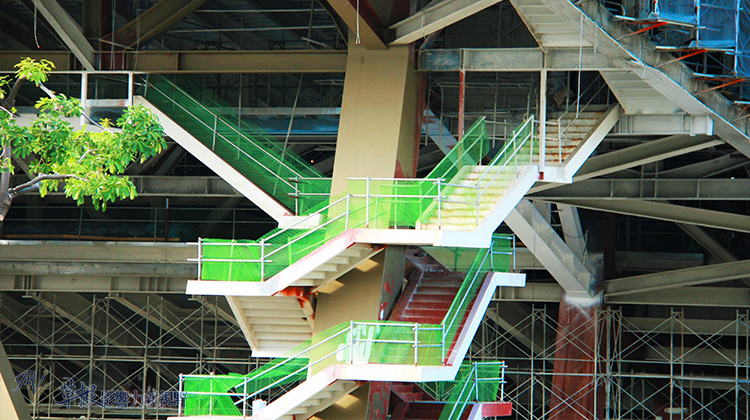 史記劉敬 叔孫通列傳-導讀
儒者叔孫通從秦末大亂開始，一直讓自己盡可能成為一個不犯錯的專業牆頭草。最早的時候，他在秦二世胡亥的宮廷上當官，有一天陳勝在大澤叛亂的消息傳來，胡亥要大家分析一下現況如何，結果有人說陳勝是造反，有人說他只是盜賊，只有懂得明哲保身的叔孫通最專業，他講了皇帝最愛聽的話：「別管他！」，結果所有人都被處罰，只有他獲得賞賜。
先跑先贏，晚跑輸一半，不跑身家性命輸光光！
叔孫通雖然不是對時勢了然於胸，但是他的專業技能是對於時勢至少能了解「一半」，所以他一出宮，馬上帶著徒弟與親友逃出咸陽，往家鄉前進，並投靠了楚軍項梁，後來項梁戰死，他又跟了楚懷王，接著又轉換跑道到項羽手下，常駐彭城，當劉邦率眾打入彭城，叔孫通馬上率領這一群拿筆寫字的儒生們，「舉雙手雙腳投降」。
史記劉敬 叔孫通列傳-導讀
誰管牆頭草，薪水準時領就好
在叔孫通的人生邏輯中，不是他沒有忠誠之心，而是他是個現實主義者，他知道在殺聲震天的戰場上，拿著書和筆，是起不了太大的作用，所以他的生存模式就是有文書工作可以做就好，只要有薪水有飯吃就好。
在這場戰亂中，叔孫通和他的弟子們也算是受盡了磨難，畢竟打仗靠的是拿刀斧的豪勇戰將，或手握兵書的軍師謀士，儒生往往只有被晾在一旁的份，但是叔孫通並不傻，他知道戰爭一旦結束，總有儒生站上舞台的一刻。
引發「禮」的威力
史記劉敬 叔孫通列傳-導讀
終戰之後，劉邦建立漢朝並君臨天下，因為朝廷上都是之前的老戰友，喝醉酒、吵架鬧事、拔劍亂敲亂打的情景，天天上演。
叔孫通知道自己的機會終於來臨，就自告奮勇地向劉邦提議：「將禮儀的震撼力最優化」，也就是「用SOP來進行複雜嚴謹又能震撼人心的典禮儀式」，因此，叔孫通帶著儒生們，花了整整一個月在野外實際操演，排練中不斷修正錯誤，練到毫無破綻之後，再讓根本是流氓老粗的劉邦，也到場來回SOP操作幾次，確認劉邦自己也有能力配合進行後，才進入真正的正式總排練。
史記劉敬 叔孫通列傳-導讀
等到叔孫通制定的朝儀典禮開始後，莊嚴肅穆中帶著讓人不耐的故意冗長，一切都是設計過的美麗展演與優雅的音效，在場的人完全被「儀式過程（The Ritual Process）」帶入一個另類時空，這就是一種結合「心靈控制」與「場域控制」的神祕技術，一切行禮如儀，要跪，全部人就乖乖跪；要站，全部人就乖乖站；要呼口號，大家就乖乖跟著喊。一個個功臣列侯都被這種場面嚇到振恐萬分，一一肅靜到典禮結束，叔孫通用繁複的細微末節，引發了禮的威力，從此朝廷上就沒人敢出現不莊重的行為了。儀式一結束，劉邦就興奮地說：「我今天才知道當皇帝真過癮啊！」，從秦末大亂苦撐到此的叔孫通，自此與門徒們一起升官發財，真正成為戰爭結束後的勝利者之一。
史記劉敬 叔孫通列傳-導讀
學習重點：
一、 時代力量：
時代在轉變時，要學習看出未來哪種企業與專業能力最有前途，同時，用機率與期望值算出最有外來性的產業，然後讓自己嘗試投入其中。也就是有高瞻遠矚的人，往往能夠奪得先機；像叔孫通的耐心等待和長期醞釀，讓他找到更上一層樓的好機會。
二、 場域控制：(攝心攝身控制術)
「場域控制術」是心靈控制的一種，在類似叔孫通的這種典禮過程中，可以塑造出一種心靈感受，讓一切情況都對主控方有利，而讓參與者都會被帶著走的心靈技巧，正是表現出：「叔孫通不會輸，其他人不會贏！」的特殊魔幻力量。
史記劉敬 叔孫通列傳-導讀
CB Insights:2023年11大科技趨勢
國際知名投資分析機構CB Insights基於數據庫,全球分析師團隊的研究與研調,近日正式發布[2023年11大科技趨勢]:
1.延緩老化:長壽科技
2.超級應用程式APP
3.金融科技的快速再生
4.家用機器人
5.分散發電的虛擬電廠
6.救人於無形的智慧醫療
7.數位嗅覺
史記劉敬 叔孫通列傳-導讀
8.更年期女性健康科技
9.生物基材料熱潮
10.印度科技崛起
11.再生農業科技生根發芽
在此11項科技趨勢中,其中有3項最值得關注.(2項,1項,9項) 
2.超級應用程式APP:多種功能一個APP全包
何謂超級應用程式?簡單舉例,就像中國的微信,聊天,訂購服務,電子支付,.帳單繳款等等全都包.其重要性,從[在大陸沒有微信寸步難行]之言語中可見.但除了大陸外,其他國家並沒有這樣的程式,原因可想而知,不管再怎麼方便,一家供應商竟擁有如此全面的 個人資訊及權力,此讓消費者和監管機構都只能抱持謹慎態度.然而此情況正改變,2023年可能是各大科技結合成超級應用的起始元年.2022年底就有傳言說微軟將以Bing為基礎打造此一款超級應用,最近對最強聊天AI機器人Chat GPT的投資更是引爆輿論..就連馬斯克也暗示要將推特變
史記劉敬 叔孫通列傳-導讀
成一站式商店的野心.將這麼多的服務囊括進一個應用程式中仍然有重大障礙,但此並不能阻止各大科技公司競相做這件事.
[註解]:最強AI聊天機器人ChatGpt成史上成長最快App
根據瑞士銀行集團公布的研究,開發公司OpenAI打造的熱門AI聊天機器人ChatGpt推出短短2個月,估計1月月活躍用戶達到1億,使其成為史上成長最快的消費應用程式.路透社報導,瑞士銀行集團(UBS)的報告援引分析公司Similarweb的數據指出,1月平均每天約有1300萬獨立訪客使用ChatGpt,是去年的2倍多.根據App資料分析業者Sensor Tower的數據,Tiktok在全球推出後花了約9個月時間達到1億用戶,Instagram則用了2年半的時間.
史記劉敬 叔孫通列傳-導讀
聊天,寫詩,寫程式,還通過名校考試.ChatGpt可依提示字元生成文字,散文,笑話,詩歌,甚至寫程式.還通過了美國名校的商學院,法學院考試.OpenAI是一家由微軟公司支持的私人公司,於去年11月間開放用戶免費試用,近日宣布收取費用20美元,首先僅在美國推出.OpenAI表示,將提供更穩定,更快速的服務,並有機會率先嘗試新功能.分析師認為,ChatGpt推出後迅速掀起熱潮,將讓OpenAI相對於其他AI公司具有搶佔先機的優勢.使用率不斷成長,雖然給OpenAI帶來龐大的運算成本,但也提供有價值的回饋來幫助訓練聊天機器人的回應.
1.延緩老化長壽科技:基因治療,基因分析,再生醫學...
史記劉敬 叔孫通列傳-導讀
長生不老和年齡逆轉的概念,自遠古以來就一直是人類關注的焦點.時至今日,有望延長生命和提高生活品質的任何技術,從補充劑到細胞修補,對個人和投資者來說仍具吸引力.其中Alphabet的子公司Calico和貝佐斯支持的Altos實驗室就是最好的典範;此外,2023年,專注於基因治療,基因分析,再生醫學等的創業公司可能孕育著更多的投資機會.
9.生物基材料熱潮:取代塑膠環保,可降解
在環保意識高漲意識下,各種產品的生產商受到的公司壓力越來越大,許多包裝和服裝生產商龍頭已經開始在產品中使用更多資源回收再利用的塑膠,但全球回收塑膠不足又是一個大問題,此時生物基材料就成了當紅首選.
史記劉敬 叔孫通列傳-導讀
生物基材料指的是原料來自於可再生的天然資源,如玉米,小麥,稻穀等處裡過後製成的生質材料,可以成為生物塑膠,複合木材,皮革材料等,環保,可再生,可生物降解.現在市場上已不乏表面看是塑膠,實際上是小麥稈製成的餐盒等商品.此外,蘑菇和藻類也是常用的材料,例如Mycoworks公司最近開始與通用汽車合作,研發基於菌絲體的皮革替代品.
史記劉敬 叔孫通列傳-導讀
三、 儀式過程：
光影總是非常迷人，很多商業行銷的現場策略，都隱藏著神秘儀式規劃，其中的燈光、音效、座位配置和主持人的口白，通通是一門學問，如果是銷售方，應該更仔細想想有沒有更精進的地方以利客戶成交；如果是消費者，則是要思考在目前的環境中，自己被各種影音所環繞時，賣方造成的「場域控制」是不是會讓自己衝動消費，或是答應超過自己能力所及的承諾。
總之，叔孫通不是省油的燈，什麼時候該沉潛，什麼時候該彰顯，他心中自有盤算，這正印證時下最耳熟能詳的一句話：「機會總是留給準備好的人！」
史記劉敬 叔孫通列傳-導讀啟示
俄烏戰爭之啟示錄
一.俄烏戰爭漩渦影響效應巨大,震動全球:
俄烏戰爭牽連到各國金援,軍援,對俄經濟制裁,糧食危機,能源危機,反美勢力抵制等亂象.戰爭時程拉長,影響層面也如漩渦般越擴越大影響到全球經貿,晶圓供應鏈...等也醞釀重新洗牌的國際新秩序.
俄烏戰爭漩渦影響效應巨大,震動全球如下圖所示:
史記劉敬 叔孫通列傳-導讀啟示
(一)俄烏戰爭的緣起:
普丁對烏克蘭的[特別軍事行動],是為防止北約東擴.如今戰爭尚未結束,但北約東擴已成定局.北約於 2022年6月29日在西班牙峰會上,正式宣布邀請瑞典和芬蘭加盟.
過往對於俄羅斯操作民族主義與對外擴張追求強權地位.數位時代來臨操作灰色地帶,混合戰略積極介入他國內政等.各國因有不同的國家利益考量,對於俄羅斯的安全威脅也有極大差異的因應作法.然而俄烏戰爭反而讓這幾十年來一直小心翼翼保持中立地位的芬蘭和瑞典都正式申請加入北約.而目前土爾其仍表達反對,但俄羅斯普丁卻以較軟 姿態回應表示:若北約不在此兩國設置基地與飛彈,莫斯科可接受.ˉ
史記劉敬 叔孫通列傳-導讀啟示
俄軍針對烏克蘭採取[特別軍事行動]公開由理之一是要徹底打消烏克蘭加入北約的希望,但俄羅斯對烏克蘭發動攻擊後讓北約更為團結一致,而北約持續壯大勢將加劇俄羅斯對自身安全的疑慮.
北約歐洲現有之成員國擴展如下圖：
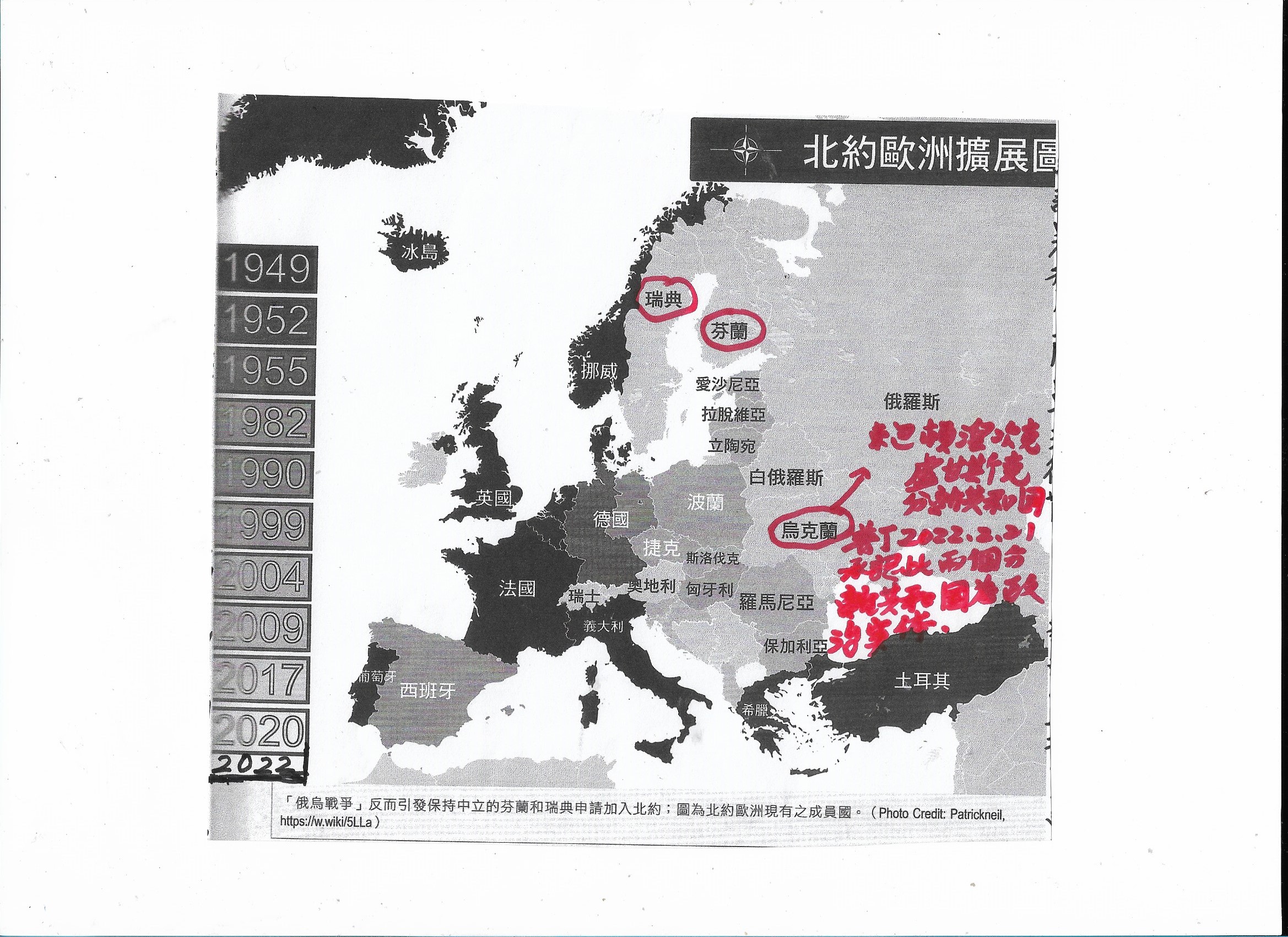 史記劉敬 叔孫通列傳-導讀啟示
(二)澤倫斯基[點線面]說服術拆解:
    1.客製內容創造[認同感]被社群瘋傳還能擴大影響力.
          世新大學口語傳播系溫偉群教授,世新大學特聘
        教授游梓翔,智緯管理顧問公司總經理張敏敏點評  
        發現澤倫斯基靠的是[點,線,面]溝通法,各地的人
        都因他的言語所感動,也助他塑造成功領導形象成
        果.而這種溝通法,放在職場也非常適用.
        (1)[點]:首先要找出與聽眾的[共同點],引起認同
           感.而他的演講針對不同國家高度[客製化].他
           和其幕僚團隊用心在演講中埋下與聽眾的相似
           之處.
史記劉敬 叔孫通列傳-導讀啟示
在英國,他直接改編邱吉爾知名的戰時講話:[我們會奮戰到最後一刻在海上,在空中,我們會持續為我們的土地而 戰,不惜一,切代價,我們會在森林,在田野,在海攤,在街道 上戰鬥.喚醒英國人的戰時記憶.在德國,他引用深植於德國人腦海中的[柏林圍牆]典故.向德國總理呼籲:[蕭茲先生,推倒,這道牆幫助我們結束這場戰爭.]在瑞典,他連結雙方價值觀:[烏克蘭和瑞典的國旗都是藍色和黃色,這絕 非巧合,因我們代表自由,正義和所有人的平等權利.] 因此掌握,共同點不僅可以快速吸引聽眾的注意力和認同感,還可以在這個人人皆可發聲的社群媒體時代,創造人們想 要主動分享,討論的[記憶點],藉此讓演講被廣泛傳散,影響力更大.
史記劉敬 叔孫通列傳-導讀啟示
2.用對比激發聽眾情緒談數字,細節故事更動人.
(1)[線]:他善用[對比的界線]以及[細節的軸線]激發聽眾
   情緒.他的演講大多很簡短十幾分鐘後就結束.但在短
   短的演講裡,決定故事是否精彩的幾個關鍵對比元素:
   如正邪的角色,生死的情節,時空的推移等,他竟全都用 
   上.例如,在英國的演講,開頭沒幾句,他就區分誰是好
   人,誰是壞人,[就像納粹以前開始打你們的國家,你們
   不得不為英國而戰,不想失去你們的國家一樣.]好人是
   國英和烏克蘭;壞人是納粹和俄國.接著,為了呈現生死
   和時空對比,他講了一個[為期十三天的戰爭故事].
史記劉敬 叔孫通列傳-導讀啟示
[第一天凌晨四點,我們被巡航導彈襲擊,每個人都醒了,有孩子的人,整個烏克蘭,從那時起我們就沒有睡覺.]他摘要 每一天烏克蘭遭到的攻擊,直到[第十三天,在被俄軍隊攻擊的馬里烏波爾市.一名兒童被殺死,而他們俄軍不允許任何食物,任何水存在,人們開始恐慌.]這些戲劇性的對比拉近他與聽眾的距離,除此之外,溫偉群指出,為了讓聽眾感同身受,他還使用一種公眾演說技巧[示現],指的是用詳細的細節,描述讓人產生身歷其境的感覺.這包括詳細的數字,他跟英國人說,已經有[超過五十名兒童被殺];以及詳細的畫面感,她試圖用珍珠港事件喚起美國人對戰爭的記憶時,他說:[一九四一年十二月七日那個可怕的早晨,飛機攻擊 你們,你們的天空是灰色的.]
史記劉敬 叔孫通列傳-導讀啟示
對比,進而激發聽眾的情緒,也是演講讓人動容的原因.
張敏敏指出,澤倫斯基的演講經常會激發多重情緒.第一個是恐懼,先喚起聽眾對戰爭或災難的記憶,讓他們感受跟烏克蘭人一樣的恐懼;第二個是憤怒,藉由正邪,戲劇性的對比,讓聽眾對俄國造成的傷害感到生氣.第三個則是較少演講會激發的情緒-愧疚.在帶聽眾身歷其境以後,他有時會採用混合讚揚與責備的說法,讓聽眾產生罪惡感.例如,在美國,他向拜登說:[你是你的偉大國家的領袖.我希望你成為世界的領袖,成為世界的領袖代表成為和平的領袖.]這一句話,代表美國幫烏克蘭的程度還不夠多,不足以幫助烏克蘭擁有和平.
3.塑造形象有利促成[行動]溝通價值觀換取實質資源
史記劉敬 叔孫通列傳-導讀啟示
(1)面:為何要用演講激發這麼多情緒?游梓翔指出因為情緒帶來行動.這也導向澤倫斯基溝通法的最後一個步驟:面.演講帶來的效果,是幫助形塑他[人格面]的英雄領導形象,也幫助他在[利益面]爭取到國家所需要的資源.在[人格面]上,溫偉群和游梓翔指出,雖然戰事還在進行中,但是他已經成功讓自己具備[戰事英雄]的領導形象.這樣正面的英雄形象,對澤倫斯基來說,不管在對內統領,或是對外外交,都很有幫助.[紐約時報]報導,他正成為整個烏克蘭的希望燈塔,烏克蘭年輕人現在每天盯著手機,等著看他的最新講話,支撐人們抗俄的意志力,對外來說他一次次的演講,都持續鞏固他的正 面領導形象,這又進一步促使更多國家邀請他演講,讓烏克蘭擁有更多尋求國際支援的機會.
史記劉敬 叔孫通列傳-導讀啟示
他國給不起的資源,他們敦促用其他東西來換.目前,美國已把老舊但可用的蘇聯製防空設備提供給烏克蘭.由於俄國想用閃電戰法攻下烏克蘭的目標已告吹,而現在戰爭變成看誰撐得久的持久戰;雖然俄國是全球軍事實力第二大的國家,但如果烏克蘭有無盡的支援,仍有機會防禦抵抗成功.而透過演講溝通技巧,他已成為劃時代的領導人物.但是,溫偉群也提醒,任何演說都有本質的限制,不見得百分百可以用精湛的口語技巧成功影響他人.演講能力固然是 領袖很重要的一環,但[行動]也是很重要的一環.例如,溝通力強的澤倫斯基雖然成功在戰時凝聚人心,但戰前他未能主動備戰,也未能有效改革國內行政貪腐問題,行動力就為人詬病.[做出來的事,不見得要用嘴巴說.] 溫偉群表示,唯有同時善用口語溝通和行動決策,才能產生最大的影響力.
史記劉敬 叔孫通列傳-導讀啟示
在利益面上,初看之下,他並沒有成功說服盟友提共他所要的幫助.例如,他在多國演講時邀求幫烏克蘭上空設禁飛區,向以色列要求先進的鐵弓導彈防禦系統,卻被以[讀不回].但游梓翔認為,他實際上拿到烏克蘭真正需要的資源:源源不斷的金源和防禦用的軍援,幫助烏克蘭打持久戰.游梓翔說明,經歷多場演講,他其實也知道,禁飛區西方國家是不願亂踩的,因怕被俄國誤認為宣戰的紅線,但他依然在每一場演講用強烈的價值觀,情緒進行訴求.接著,愧疚感就會開始作用,因為無法滿足烏克蘭的要求所產生的愧疚感,讓盟國持續將大量資金,其他武器送給烏克蘭.
倫敦智庫皇家國際事務研究所(Chatham House)研究員盧採維奇(Orysia Lutsevych)也告訴BBC,烏國正在採用一個策略:
史記劉敬 叔孫通列傳-導讀啟示
二.俄烏戰爭的啟示:
國雖大,好戰必亡;台灣雖安,忘戰必危.
疫情下的戰爭衝擊全球,人禍比天災影響,更有過之而無不及.隨著戰事發展,以小博大的不對稱作戰;陸戰,海戰,空戰,太空戰,網路戰,情報資訊戰,嚇阻戰,消耗戰,削弱戰,晶圓戰...等成為熱搜關鍵字;借鏡俄烏衝突,極需找出讓台灣更強韌適用之[新台灣模式].
(一)普丁的誤判:
史記劉敬 叔孫通列傳-導讀啟示
1.對烏攻擊情勢演變,完全超乎普丁預料:
(1)2022.2.21普丁簽屬行政命令,承認烏克蘭東邊頓內次克,盧甘斯克兩個分離共和國為獨立政治實體.
(2)2022.2.24普丁下令俄軍,對烏克蘭展開[特別軍事行動].
(3)俄軍原計畫以閃電戰攻取基輔,脅迫澤倫斯基政府下台,但烏克蘭軍民齊心抗敵讓俄軍難以得逞.俄軍為挽回局面仍持續對烏克蘭展開猛烈攻擊,甚至在基輔郊區布查(Bucha)犯下泯滅人性的焦土屠殺,並有兩名俄軍承認罪刑,國際社會已經展開有關戰爭罪刑調查.普丁向來精於利用西國家可讓其分化的弱點,但對烏克蘭攻擊的情勢演變卻是日益的超出普丁的盤算.不只數十名俄軍高級指揮將領陣亡,戰鬥實力被嚴重消耗.
(4)2022.4.14俄飛彈巡防艦[莫斯科號](Missile Cruiser Moskva)遭烏軍用兩枚海王星飛彈摧毀,直接被擊沉,更是重挫俄軍士氣.因俄媒體洩漏戰艦行蹤,而美軍提精準情報,讓烏克蘭可以痛擊俄軍.隨著戰事拉長,歐洲國家與美國也陸續願意提供更多武器給烏克蘭.
史記劉敬 叔孫通列傳-導讀啟示
(5)2022.5.9,俄羅斯[二戰勝利日]到來,俄軍對烏克蘭[特別軍事行動]已過75天,但俄軍裝備不良,後勤補給嚴重不足及前後方通訊出現落差,不僅無法以閃電戰攻下基輔,也未能在[二戰勝利日]前攻下馬立波的亞速鋼鐵廠(Azov Regiment,Mariupol Steel Plane),而是在2022.5 月16日經過月餘慘烈砲火下才攻下.普丁不僅將自己推向與西方國家為敵,也被指責犯下種族屠殺,將來勢必難逃戰爭罪課責.
小結論:普丁對烏克蘭[特別軍事行動]是為防止北約東擴,如今戰爭尚未結束,但北約擴大卻已成定局.北約於2022.6.29在西班牙峰會上,正式宣布邀請瑞典和芬蘭加盟.
2.普丁輕忽烏克蘭的抵抗決心:
(1)烏克蘭從遭受攻擊以來,向世界展現的強大自我防衛決心與意志,讓西方國家大受鼓舞,鄰近國家立即提供人道協助,歐美國家更把握時機增快速度並擴大軍事武器援助烏克蘭,基輔成功固守已讓西方國家相信,最後戰爭的戰略勝利屬於烏國.
史記劉敬 叔孫通列傳-導讀啟示
(2)俄羅斯[二戰勝利日]前,美國國務卿布林肯,國防部長,眾議院院長,率團前後抵達基輔為烏克蘭打氣,拜登夫人吉爾(Jill Biden)也抵達 斯洛伐克,(Slovakia)與烏克蘭第一夫人(Olena Zelenska)會面,同時加拿大總理杜魯道也現身基輔會見澤倫斯基;拜登總統更早在3月底前往波蘭會見烏克蘭民眾.歐美眾多國家總理與部會首長,國會議員也率隊陸續拜訪基輔,展現堅定立場與共同對烏克蘭的支持,另有向全球傳遞民主對抗極權的立意.
(3)聯合國大會針對俄羅斯在人權理事會席次進行表決,票數是93:24,當中古巴,北韓,敘利亞,伊朗,白俄羅斯,委內瑞拉與中國大陸等國力挺俄羅斯,但仍無法逆轉被逐出的命運,並讓這些國家也自陷於窘境.美總統拜登致電中共國家主席習近平,要求中共不得提供武器與軍事 裝備援助俄羅斯,中方尚未有被發現在此協助普丁的證據.同時,烏克蘭外長也向中共提出獲得中共安全保證的承諾.普丁在對烏克蘭開戰前訪問北京,中方稱中俄關係不封頂,也讓中共在俄烏戰爭限於進退失據.
史記劉敬 叔孫通列傳-導讀啟示
3.普丁未預判,美國重新扮演[民主火藥庫].
(1)俄侵烏以來,西方國家團結抗俄已展現強大效果,美國再度更新二戰時的[租借法案]與推出[2022年烏克蘭民主防衛租借法案],美國重新扮演[民主火藥庫]的角色明顯,此更是普丁發動軍事攻擊時未精準掌握的判斷.
(2)普丁引用聯合國憲章發動對烏攻擊,但俄軍對烏國無辜平民慘酷攻擊與造成之傷亡日益慘重,引來國際間持續擴大的制裁與施壓.4月時,國際媒體與華府,烏克蘭均譴責俄軍在布查地區的暴行,同時聯合國大會先後通過譴責俄國動武及驅逐俄羅斯在聯合國人權理事會的席次,俄羅斯與 普丁面臨孤立無援.
(3)5月5日波蘭總理莫瑞瓦基(Mateusz Morawiecki) 連同
史記劉敬 叔孫通列傳-導讀啟示
瑞典總理安德森(Magdalena Anderson)歐盟執委會主席逢德萊恩(Ursula von der Leyen)宣布,已經為烏克蘭募集超過60億歐元,其中包括2億歐元人道援助以安置烏克蘭離散平民,而法國總統馬克宏也允諾法國資助20億美元.美國除持續提供軍事與物資援助外,拜登政府於4月底再度尋求國會同意提供330億美元助烏,而美國國會通過的經費高達 400億美元.在拜登簽署增援烏克蘭法案時,芬蘭與瑞典也 正式申請加入北約.
4.普丁忽略供應鏈已全球化.
(1)強烈戰事日漸拉長,國際間制裁俄羅斯的力道與範圍隨之增強,俄羅斯要靠自己修復或製造新的武器相當困難,畢竟德國,瑞士與日本製造的工具機難以再交運,若普丁要獲,
史記劉敬 叔孫通列傳-導讀啟示
得新裝備,需透過買回印度,埃及與阿爾及利亞訂製的項目,但是達成難度相當高.同時,美國也展開與歐洲協調對俄羅斯的相關科技管制措施.即使俄羅斯武器的性能佳,然在西方國家全面制裁管制下,讓俄軍彈藥零件(尤其是關乎精準度的電子零件)無法獲得補充,致俄軍面臨到彈藥庫存不足的嚴重問題,此將是俄羅斯軍隊很可能注定要在戰場上失敗的原因.
5.普丁未料及,北約將更東擴.
(1)過往對於俄羅斯操作民族主義與對外擴張,追求強權地位,數位時代來臨操作灰色地帶,混合戰略積極介入他國內政等,各國因有不同的國家利益考量,對於俄羅斯的安全威脅也有極大的因應作法.然而[俄烏戰爭]反而讓這 幾十年來一直小心翼翼保持中立地位的芬和瑞典正式申請加入北
史記劉敬 叔孫通列傳-導讀啟示
約,盡管目前土耳其仍表達反對,但俄羅斯普丁卻以較軟姿態回應表示,若北約不在此兩國設置基地與布署飛彈,莫斯科可以接受.
(2)俄軍針對烏克蘭採取[特別軍事行動]公開理由之ㄧ,ˉ是要徹底打消烏克蘭加入北約的希望,但俄羅斯對烏克蘭 發動攻擊後,讓北約更為團結一致,北約持續壯大將加劇俄羅斯對自身安全的疑慮.
6.傷敵三千,自損一萬,連累全球.
(1)根據華爾街日報4月中旬引據公開的資訊網站披露,一般估計俄羅斯軍方已經在此戰爭中損失慘重,俄羅斯戰損超過500輛重型坦克,20架戰機及超過3000件重裝備,人員死傷達15000人.英國軍事情報部門於5月中旬表示,俄羅斯
史記劉敬 叔孫通列傳-導讀啟示
可能已損失約1/3部署至烏克蘭的地面部隊,且攻勢[已失去動力,大大落後於先計畫].全球新冠疫情延燒兩年多來,全球傷亡人數達1500萬人,各國經濟早已遭受重大衝擊與影響,而普丁窮兵黷武的[特別軍事行動],更對全球經濟復甦帶來沉重壓力,世界將因俄烏戰事的持續引發更劇烈的通貨膨脹,能源價格攀升,甚至出現糧食危機.而俄烏戰爭與新冠疫情,都將影響世局深遠.
(二)初探西方國家,在俄烏戰爭中的情報合作(不對稱作戰)
21世紀的 俄烏戰爭是場[情報驅動]的新型態戰爭.民主小國在面臨威權大國侵略時,有效跨國情報合作是以小博大的重要關鍵.
1.[情報驅動]的新型態戰爭
史記劉敬 叔孫通列傳-導讀啟示
(1)西方兵聖克勞塞維茲(Carl von clausewitz)在其名著[戰爭論] (On War)書中的第六章[戰爭中的情報],簡明點出情報在戰爭中的重要性.克勞塞維茲說:[情報,就是我們對敵人和敵國所了解的全部材料,是我們在戰爭中一切思想和行動的基礎].對照古代中國傳統用兵智慧[三軍未動,糧草先行]套用到當代戰爭中,這個諺語修改成[三軍未動,情報先行]或許更為貼切.觀察這場爆發在21世紀歐洲最大的俄烏戰爭,本質上就是一場由[情報驅動]的新型態戰爭,驗證了民主小國即使在戰爭中各種不利條件的限制下,只要情報靈通依然能夠出奇制勝,以小博大.
(2)2022年俄烏戰爭是20世紀二戰結束迄今,歐洲地區最激烈的一次軍事衝突.但出乎許多軍事觀察家預料的是,戰爭過程中烏軍扎實的軍事訓練,妥善後勤支援及高昂士氣,接
史記劉敬 叔孫通列傳-導讀啟示
連得以不對稱軍事武力,多次成功抵禦俄軍猛烈攻擊,其中首都基輔雖然頻頻傳出陷入被包圍的危機中,但至今依舊牢牢掌握在烏國武力保衛下.烏克蘭,一個沃野千里卻 幾乎無險可守的無核武國家,為何能跌破一堆專家的鐵口直斷堅守至今,其以小博大的成功因素,仍有待戰事結束後,透過更多解密資料的揭露方能構築出全貌.而明顯可見的 是在這場抗敵禦侮的保衛戰中,西方民主國家對烏克蘭有形的武器援助實功不可沒,但隱藏在這些光榮義舉背後無形的跨國情報交流,其實扮演更加舉足輕重的角色,俄烏戰爭中西方民主諸國和烏方情報人員的競競業業,克盡職守,絕對是國際情報史上新的篇章.
2.從挫敗中重建的情報合作.
史記劉敬 叔孫通列傳-導讀啟示
(1)這場情報合作大戰的軸心國家當然是美國.然而,美國成功的情報作為卻是奠基在一連串的失敗和羞辱上.911跨國恐攻徹底曝露跨國情報體系存在嚴重的漏洞,美國的國家安全迷失在情報濃霧之中.為此美國在新世紀啟動新一輪情報體系(United States Intelligence  Community)的重整,主要包括兩個部分;一方面從組織架構上加以統整;另一方面則是將長期以來各自為政的情報訊息進行橫向串聯.在組織統整上,最重要的變革是2004年美國國會通過[情報改革和防恐法案](Intelligence Reform and terorism Prevention Act of 2004),依據這項法案的授權,美國新設[國家情報總監](Director of Natuonal Intelligence DNI)一職,統攝既有的16個情報單位.雖然起初對於情報總監是否為[虛職]的疑問不斷,而情報總監與獨立情報機構中央情報局
史記劉敬 叔孫通列傳-導讀啟示
(Central Intelligence Agercy,CIA )間的明爭暗鬥也未曾稍歇.但從俄烏戰爭觀察,這些[茶壺裡的風波]並未危害到美國整合情報體系的努力.
(2)情報整合工作更重要的是各項情資的橫向串聯.簡要說,情報訊息依照其性質不同,大略可分為人工情報,信號情報,地理情報和軍事情報等.例如美國CIA和加拿大國家安全情報局(Canadian Security Intelligence Service)即是負責人工情報;而諸如美國國家安全局(National Security Agency,NSA)和英國政府的國家通信總部(Government Communications Headquarters,GCSQ)則是負責信號情報.1964年[北部灣決議案](Gult of Tonkin Resolution)讓美國深陷越戰泥沼,2003年國務卿鮑爾(Colin Luther Powell)在聯合國信誓旦旦的表示伊拉克有大規模毀滅性
史記劉敬 叔孫通列傳-導讀啟示
武器存在,事後顯示都是國安局重大的情報挫敗;而911恐怖突襲則是負責美國國內安全的 CIA和美國的聯邦調查局(Federal Bureau of Investigation FBI)完全失靈.問題不在沒有情報,而是各種情報單位間的情報缺乏橫向串聯. 
新世紀的美國為強化橫向聯繫,著名事例之一即是2014年秋將負責信號情報的國安局資料庫,與負責圖像地理情報的國家地理空間情報局(National Geospatial- Agency,NGA)的系統進行整合,藉由通訊攔截搭配即時衛星影像,從而實現[聽得到也看得到],之後再透過MQ-1掠奪者(Predator)或MQ-9[收割者](Reaper)無人機,進一步實現[打得到].
(3)在國內完成情報整合的基礎上,美國進一步強化既有的
史記劉敬 叔孫通列傳-導讀啟示
國際情報合作,著眼點之一即是五眼聯盟(Five Eyes,FVEY)
和北約之核心國.五眼聯盟包括美國,英國,加拿大,澳洲和紐西蘭,彼此主要進行信號情報合作,按慣例每年會舉辦一次年會,通常由來自這5個國家的13個部門參加,而在這次俄烏戰爭中扮演重要角色的英國軍情五處(Military Intelligence Section 5,MIS)即參與其中.此外,美國國安局也與北約核心國間建構有信號情報合作關係,長期對俄國進行情報蒐集與分享,每年由各成員國輪流舉辦一次會議.阿富汗戰爭期間,在美國倡議下,美國與北約進一步將原本信號情報盟國整合成統一行動的戰略網路.
3.俄烏戰爭中的情報合作
(1)有鑑於俄羅斯在2008年入侵喬治亞,2008年入侵克里米亞及2015年支持敘利亞阿薩德(Bashar Hafez al-Assad)
史記劉敬 叔孫通列傳-導讀啟示
政權時,西方在分享情報方面表現的不夠積極;美國情報界自2021年秋季起即對俄羅斯的軍隊調動維持高度的戒備狀態.該年11月仍舊為阿富汗撤軍焦頭爛額的拜登(Joe Biden)政府,派遣中央情報局(CIA)局長伯恩斯(Williarm Burns)前往莫斯科會見克里姆林宮高級官員,警告俄方[美國正密切監控俄軍動向.]伯恩斯返美後即透過五眼聯盟的 機制平台與烏克蘭分享敏感情報,甚至美國還遣派國家情報總監海恩斯(Avril Haines)前往北約總部,提醒盟國注意防範俄國西進的野心.
(2)而後美國也一反慣例,在情報鎖定國尚未具體行動前即掌握之情資.2月17日,在俄國採行[軍事行動]前夕,拜登總統即公開表示,他確信俄羅斯總統普丁(Vladimir Vladimirovich Putin)已決定[將在未來一周,甚至未來天內]
史記劉敬 叔孫通列傳-導讀啟示
襲擊烏克蘭,希藉由情報揭露嚇阻俄國的侵略野心.在戰爭無法遏止後,美國也不斷釋放情報化解俄羅斯的[偽旗行動](false flags)即使俄國抗議美國與北約諸國除在武器上裝備提供烏克蘭外,也藉由情報分享襲擊俄國部隊.但對俄國的指控,美國國防部發言人約翰.柯比(John Kirby)在記者會上也不諱言,烏克蘭確實會從美國獲得[即時的,相關的]情報,甚至烏方也有其他情報來源,以 最後獨立進行決策.而[華爾街日報]也證實美國白宮在3月初,即修改了國防部和情報機構向烏克蘭發送情報數據的現有指南,掃除了訊息共享的程序障礙,讓情報分享可以更即時,更有效率.一般咸信,烏國能多次阻殺俄國高階將領,並擊毀黑海的俄國戰艦,跨國情報合作厥功甚偉.
史記劉敬 叔孫通列傳-導讀啟示
小結語:情報合作是新型態勝戰的樞紐
(1)目前許多觀察家認為,俄烏戰爭恐將陷入長期化而加劇烏克蘭難民危機.但由戰爭爆發前一面倒的看衰烏國,到目前雙方進入拉鋸戰,外界在哀憐烏國人民苦難的當下,也不得不對烏國戰士與情報人員堅守崗位致上敬意.反觀作為侵略一方的俄國,在這一波的反情報戰中則頻頻失利,包括對外情報局(Foreigh Intelligence Service of the Russion Federation)局長謝爾蓋.納雷奢金開戰前被普丁點名表態時的遲疑,及俄羅斯聯邦調查局(Federal Security Bureau FSB)負責烏克蘭情報的第五處處長謝爾蓋.貝賽達(Sergey Beseda)於戰爭爆發前入獄迄今,牽連 該部門約150名官員被捕.顯見民主國家間的情報合作是未來新型態戰爭的勝出關鍵,而做好反情報工作才能讓國家ˉ
史記劉敬 叔孫通列傳-導讀啟示
安全立於不敗之地.
(三)新世代的軍事事務革新
1.傳統安全的威脅再起
(1)2022年初始先受疫情的衝擊,在2月底繼之受俄烏戰爭攻擊,讓世界更加動盪,除各國在面對非傳統安全威脅外,也需重新正視傳統安全的問題.俄烏戰爭出乎意料的並未如外界初始的分析,認為烏克蘭會在短時間內投降,反而在 美國與北約各國支持下逐漸收復失地.故此戰顛覆了許多過去對於戰術戰法戰略的認知.可證明在當代戰事資訊化的部隊可以用小博大,以不對稱作戰方式打贏機械化部隊.
可代表當代戰爭中,外國不需要透過實際的部隊參與,依然可以有效的介入作戰.
史記劉敬 叔孫通列傳-導讀啟示
(2)雖然戰爭的本質未變.補給,兵力,交通線對於戰局依然有決定性的影響.然而當代科技的進步讓戰爭又步向新的階段.2022年的俄烏之戰,對於軍事事務的改變絕不亞於1990年波斯灣戰爭所帶來的衝擊,更是各界必須關注的一場世紀之戰.
2.俄軍攻勢受阻的原因
俄羅斯在多次的演習之後,在2月底正式以[特別軍事行動]名義發動攻擊,始初利用電子壓制與突擊讓烏克蘭措手不及,戰線基本上可分為烏克蘭北部的基輔戰場,烏東以卡爾可夫為主的東部戰場,及在南部克里米亞半島發起的攻擊.始初俄軍希望在短時間內攻占基輔扶植鬼壘政權,初期許多的攻勢雖快速前進,但立刻受限於補給的限制,即在烏克蘭軍陣地的運用下，有效的阻斷俄軍攻勢．雖然如此，但
史記劉敬 叔孫通列傳-導讀啟示
過去俄羅斯是在軍事排名世界第二的強權國家,為何會在烏克蘭踢到鐵板,完全無法重現當年敘利亞戰爭及2014年併吞克里米亞半島的榮景,其主要原因如下:
(1)指揮組織混亂
俄軍雖然從三方面入侵烏克蘭,但在行動名稱上為[特別軍事行動],故並無統一的指揮,造成三方戰線各自為政,缺乏統一的作戰指揮.直到4月中才換上曾在敘利亞作戰表現突出的沃尼科夫(Aleksandr  Dvornikov)作為總指揮.過去在俄羅斯作戰時,俄羅斯的部隊並無大量出動,只有約5萬左右的兵力.但在此次行動中,俄軍總共出動20萬大軍,在缺乏有效協調下,自然會遭受烏方各個擊破.同時,俄方部隊除了俄羅斯正規軍之外,更有大批原烏東民兵及克里米亞部隊,在各方缺乏指揮統一,且在通訊裝備落後缺乏保密
史記劉敬 叔孫通列傳-導讀啟示
的情況下,自然許多通訊都被美國與北約的電子戰所屏蔽與干擾.而在冷戰結束後,俄軍雖經兩次車臣戰事及於2010年的軍改中重整軍隊組織並恢復政治委員會制度,但並未反映在具體的戰力上,甚至造成指揮的混亂,導致許多將領必須親自往前線指揮,自然會增加不少在前線喪命的機會.
(2)營級戰鬥群的問題(Battalion Tactical Group BTG)
營級戰鬥群,同時包含裝甲,機械化步兵,防空,間接火力,醫療後勤等組織,是一種較重獨立作戰能力的營級規模戰術單位;類似我國的聯兵營.而其出現的背景與冷戰後俄羅斯所面臨的區域衝突有關,並也繼承了過去俄羅斯所強調的大砲兵主義.其中擁有火箭炮,榴彈炮,迫擊砲三種組合,正好結合了長中短三種射程.乍看之下可在進行傳統大縱身作戰時充分發揮火力,讓之後的裝甲部隊能前進拓展戰
史記劉敬 叔孫通列傳-導讀啟示
果,進行突穿與後續機械化步兵包圍.但BTG首先會遭遇到的是補給問題.而此多兵種高度混合的部隊,若是補給部隊受限於地形無法跟上,或是前鋒過度深入,即可能導致補給部隊遭到敵軍反包抄,而BTG複雜的部隊組成,會更使戰力雪上加霜,無法發揮.空有BTG之名但在作戰上,依然只能獨立作戰,自然會出現許多作戰不利的狀況.除此之外,BTG雖然強調火力的重要,但現今戰場上火力的觀測,定位是砲兵能否發揮戰力的重要關鍵.BTG雖有各型砲兵,但在觀測上卻只有較小編制,同時也缺乏如此次烏克蘭多次發揮作用的各型無人載具(無人機).而這些科技差距都逐漸造成戰場上俄軍的損失.而後美軍與北約所提供的反砲兵雷達系統及配備神劍導引砲彈的M777榴彈炮都能讓烏克蘭砲兵在 俄軍距離外進行砲擊.
史記劉敬 叔孫通列傳-導讀啟示
2.烏軍的優勢
(1)烏克蘭能有如此出乎意料的表現,最大的原因還是在美國與北約的協助.北約雖沒有直接出兵,但是大批的電子偵察機,電子作戰機,無人機持續在烏克蘭邊界飛行,將電子情報源源不絕的提供給烏克蘭部隊,讓烏克蘭部隊可以得到[千里眼,順風耳]的協助.雖然在開戰之初,烏克蘭所使 用的MIG-29及-300的防空飛彈都是俄羅斯設計的武器,不能直接與北約系統接軌,但隨著戰事的變化,越來越多北約系統裝備陸續運往烏軍,讓烏克蘭逐漸取得C415R的優勢.而這些都讓烏軍在收復失土上更佔上風.特別是對烏東頓巴次而言,在尼將軍的助威之下,原先預期的坦克大決戰並未如期發生,取而代之的是烏俄兩軍的野戰砲擊,在系統作戰的加持下,烏軍雖沒有足夠的裝甲部隊可以進行機動作
史記劉敬 叔孫通列傳-導讀啟示
擴張戰果.但是利用火砲依然能消耗俄軍軍力與補給單位.而在此戰中發揮相當高功效的無人機,其背後最重要的應是支撐其運作的系統,這才是真正的關鍵.
(2)戰術的變化
在此戰爭中以往外界普遍認為的俄羅斯裝甲洪流並未出現,反而遭受烏克蘭部隊使用大量的單兵反裝甲飛彈攻擊,讓外界觀察家質疑戰車在戰場上的作用及裝甲部隊是否已遭到時代的淘汰?事實上遭淘汰的不是武器而是過時的戰術.而俄最大的問題是沒有步戰的協同,也無野戰的防空能力,故在遭到烏軍無人機或單兵反裝甲火力時,無法發揮互相掩護的作用,同時又缺乏低空的制空權,自然只能被烏軍蠶食.此代表未來的陸戰會更需要各兵種的混成與掩護,當然
史記劉敬 叔孫通列傳-導讀啟示
而自然也需要更完善的補給系統來支撐,因此是否也會出現新一代的軍事事務革新?值得未來持續的觀察關注.
小結
無論最後烏俄戰爭如何結束,其對於世界局勢與戰略發展勢必有相當大的衝擊.我國雖然也是小國,但在地緣戰略上與烏克蘭有相當的差異,在借鏡烏克蘭的戰略戰術時,也需注意我國為海島型國家,資源與大陸型國家的烏克蘭國家不同,如歐美國家雖然透過陸路資源不絕的提供軍備,而電戰與預警機也在烏國上空盤旋,但對我軍而言,必需要考量在共軍發動對本島的攻擊前,是否會先運用海空封鎖,預先阻斷我國海上交通線,同時利用近期逐漸形成戰力的航艦編隊,對可能支援我軍的外軍進行阻擾或阻止(例如:武器 軍備,能源,糧食...等後勤補給資源系統的供給運送).
史記劉敬 叔孫通列傳-導讀啟示
這都代表我國在戰力保存之時,地面作戰固然是國土防衛的最後一道防線,但若可先確保制空權,制海權,是否可以防止戰情不會再朝登陸與地面作戰發展?畢竟在此次的烏俄戰中,清楚說明若沒有制空權,制海權,貿然發動的地面戰依然無法有效發揮戰力.如何從烏俄戰中領悟看到未來戰爭的發展,相信是接下來各國及台灣學習的方向,也是關心國安議題的重要關鍵課程.
(四)烽火下的全球供應鏈及台灣經濟安全
俄烏戰爭爆發,導致全球農產品和重要金屬晶圓..等之供應鏈陷入危機.
1.[停滯性通膨]危機現形
史記劉敬 叔孫通列傳-導讀啟示
根據貿易統計資料,台灣與俄烏兩國的交易數量並不高,故 受到戰爭的直接影響有限,國內農糧,金屬產品供應與企業營運狀況仍屬於穩定.然而俄烏戰爭對國際能源價格的影響,台灣無法避免,有必要評估戰爭長期化後的停滯性通膨危機,提早做好準備.另一方面,台灣關鍵製造產業的供貨能力目前雖然乃氣(Neon),儲量充足,尚未出現問題.但政府宜考量給予較不具尖端生產技術的業者適度的補貼,防範未然.
2.戰爭對全球供應鏈的衝擊
(1)俄烏戰爭對全球供應鏈的影響在諸多方面逐一顯現,而 此影響恐比COVID-19疫情帶來的後果影響更大.若以較直 觀的面向可看到的是航空與海運的貨品運輸量銳減或嚴重
史記劉敬 叔孫通列傳-導讀啟示
遲延,兩國的農業和工業生產線近乎中斷,及全球能源和 原物料價格之攀升.數種關鍵的商品原物料供應陷於不穩,包括箔,鋁,鋼,葵花籽油..等;故全球市場上的汽車,自動化機具,半導體晶片的供應不是出現短缺就是有所震盪.
(2)俄烏兩國合占全球小麥貿易量的27%,當2月24日戰爭爆發後國際小麥價格立即飛速攀升.根據聯合國糧食及農業組織(The Food and Agriculture Organization FAO)資料,俄烏還共占全球葵花籽油出口量的53%,而俄羅斯還同時是全球化肥的出口大國.當國際社會不斷加諸經濟制裁於俄國時,全球農產品市場上的供應不足與供給短缺也必將隨之而至.此外在美國產業與國防需求上,俄羅斯至少是35種關鍵礦物的重要來源地,其中包括全球約30%的金巴(palladium),13%的金太(titanium)和11%的鎳(nickel).
史記劉敬 叔孫通列傳-導讀啟示
至於烏克蘭則是全球乃氣(Neon)最大生產國,占國際市場供應量至少50%,而乃氣(Neon)是半導體曝光製程中必須要用到的一種成分氣體,現在因俄烏戰爭導致產量和出口受阻,國際市場則浮現晶片荒.而因導致前述提及之重要物質生產受阻和供應鏈中斷,各國企業必須盡快找到替代供應者或替代物料,全球供應鏈將因此發生變化.而企業在進行調整和修正的過程中,消費者毫無疑問的將付出代價.因絕大多數的商品價格將會上漲,甚至不排除全球經濟進入一段經濟停滯與高通膨時期.
3.疫情之下雪上加霜
(1)因2020年COVID-19疫情爆發,許多企業已深刻感受到跨國企業的脆弱性.為降低風險和衝擊,有能力的企業轉以區
史記劉敬 叔孫通列傳-導讀啟示
域化(甚至本國化)的供應鏈來替代過往跨洲際的全球供應鏈.而正當多數國家境內疫情趨緩時,爆發俄烏戰爭為全球經濟的疫後復甦與某些重要商品供應鏈的回穩,帶來一波的衝擊.縮小供應鏈的地理範圍雖可為企業削減對外國出口波動程度的敏感性與脆弱性,但並非任何商品的供應鏈皆可如此作為.若以台灣具有優勢的晶圓生產為例,很多國家欠缺生產較大尺寸的專業技術,或雖有技術但成本過高,致難進入半導體的生產鏈中.而在此情況下[盟友支援](Friend-shoring)而不是離岸外包(off-shoring)成為重組或調整關鍵產品供應鏈的解決方案.
(2)但有些大宗商品本身既是被交易的對象,也是其他商品不可或缺的原料(例如稀有金屬,石油,天然氣),其在全球
史記劉敬 叔孫通列傳-導讀啟示
市場上的價格隨著俄烏戰爭爆發快速波動,且企業很難在短期間內找到替代的供應源,或能找到替代的供應源,但價格遠比原本的供應源要高出許多,導致生產成本激增.而商
品的生產成本上升將會減弱其在市場上的獲利能力,且對此種商品有需求的客戶如財力不足,非常可能面臨一貨難求的困境.故掌握戰爭期間通貨膨脹(尤其是停滯性通膨的 危機)對市場供需的影響,並制定合宜的策略協助本國企業保持營運能耐,是每個未參戰國家的]當務之急.
4.台灣宜思索的經濟安全策略
(1)由俄烏戰爭而產生的經濟制裁讓已因疫情而受重創的全球供應鏈雪上加霜,對貿易屬性為對外型的台灣必然會帶來影響.從宏觀經濟層面而觀,停滯性的通膨是最大危機;
史記劉敬 叔孫通列傳-導讀啟示
事實上,台灣國內的消費者指數(Consumer Price Index, CPI)已呈現上升趨勢.根據行政院主計處資料,我國CPI年增率已連續數回超過2%.國家發展委員會曾在111年3月中表示,若國際整體能源價格居高不下,台灣111年的CPI年增率均值很可能高於2.5%.為因應上述通膨帶來的壓力,中央銀行已於111年3月17日與6月16日宣布分別升息一碼與半碼..央行的主要考量是是希望藉由加息抑制通膨的強度,從而維持國內民生物價的平穩,減少總體經濟在俄烏戰爭其受到衝擊.
(2)在影響台灣經濟至鉅的半導體產業方面,台積電公司已明確表示,該企業的乃氣(Neon)是向全球(多個)供應商採購,有完善的風險分散機制,故目前的乃氣(Neon)庫存量充
史記劉敬 叔孫通列傳-導讀啟示
足至於金巴等稀有金屬方面,我國業者的使用量並不高,而主要取得來源也並非俄烏兩國.故至少在短期內,國內晶圓的生產不會受到俄烏戰爭的影響,但企業和政府都必須以戰爭長期化之最壞劇本來提早準備.
(3)鑒於乃氣(Neon)的使用是在晶圓製程中以雷射進行曝光時的必要原料,而用量的估算以1瓶40升來看,約可使用至少1個月以上.台積電等製造業者除維繫安全存量外,可嘗試優化曝光期間氣體填充的效率,減輕乃氣(Neon)實際用量;此外多數晶圓製造業者是以深紫外光(deep -ultraviolet photolithography,DUV)的曝光設備進行生產,過程中乃氣(Neon)的需要量較大,而台積電在7奈米以下的製程可以做到以極紫外光 (extreme ultraviolet lithography,EUV)的曝光設備進行量產,過程中對乃氣
史記劉敬 叔孫通列傳-導讀啟示
(Neon)的需求可以明顯減少.而政府在這方面可考慮提供彈性補貼措施.針對8奈米以上的製程,提供我國晶圓業者合理的乃氣(Neon)採購費用或是儲存費用的補貼.
5.及早因應,防範未然
俄烏戰爭的不確定性因素越來越多,諸多交易品項的供貨量和取得成本將持續波動.考慮及歐美國家可能對俄羅斯普丁(Putin)政府施加進一步的經濟制裁,各國企業應針對自身商品供應鏈在戰爭期間的風險曝露性,做最壞劇本的 調適與因應評估,如此方可以較低損失的方式維繫中長期營運.而烏克蘭總統澤倫斯基在2022.12月下旬曾對外在國際上宣稱截至此時烏克蘭因戰爭損失甚鉅慘重,烏克蘭政府粗估重建經費約需7500億美元,但目前戰爭尚未結束.
(五)難民援助與國際秩序:中歐國家的觀點及啟示
史記劉敬 叔孫通列傳-導讀啟示
穆斯林侵略者VS烏克蘭難民
2015年,以匈牙利為首,配合斯洛伐克,捷克及波蘭等中歐國家抵抗歐盟決議,拒絕接收當時企圖越過塞爾維亞邊界的敘利亞難民,具強烈敵意的稱呼他們是[穆斯林侵入者](Muslim Invaders).然而,在俄烏戰爭爆發後,此中歐國家卻一反常態,紛紛欣然接收了大量湧進的烏克蘭難民.為什麼中歐國家這次不一樣,不惜改變向來非常嚴謹的難民政策,願意熱情接受烏克蘭難民?這是否表示中歐諸國秉持同樣立場,在戰爭中一致支持烏克蘭並反對俄羅斯?或者他們的立場有所不同,各自有其考量和做法?不論如何,其中的道理何在?承接上述,先檢視中歐諸國接收烏克蘭難民的情況,並分析其道理和問題.接著比較中歐諸國針對俄烏戰爭所採取的觀點和行動,藉以反思國際秩序建構及難民援助的意義.
史記劉敬 叔孫通列傳-導讀啟示
中歐國家為何過去拒絕敘利亞難民,現在卻接受烏克蘭難民?
1.烏克蘭難民與中歐國家
依據聯合國難民署(The Office of the United Nations High Commissioner for Refugees,JNSCR)估計,俄烏戰爭爆發以來,烏克蘭已有超過127萬人流離失所,其中超過500萬人跨越國界逃到國外,770萬人仍留在烏國境內,另有1300萬人因戰亂安全危機而無法或不便離開.針對危機,聯合國難民署與其有關鄰國共同提出一個[區域難民因應計畫],希望結合各國官方和民間力量,募集185億美元支持湧入鄰國的830萬烏克蘭難民,包括波蘭,斯洛伐克,匈牙利,摩爾多瓦,羅馬尼亞,白俄羅斯等國家接收.這些中歐
史記劉敬 叔孫通列傳-導讀啟示
國家向來講究單純民族特色,為何此次願意大量接收烏克蘭難民?試分析其原因大概有三個:
(1)面對共同敵人,具有唇亡齒寒的命運關係
1999年,波蘭,匈牙利及捷克3個國家加入北約(North Atlantic Treaty Organization, NATO)為第一輪新成員國.斯洛伐克於2004年隨後加入為第二輪新成員國.而此4個國家也於2004年同時加入歐盟.他們處在歐盟東邊界,位於北約前線,面對俄羅斯的武力威脅,若喪失烏克蘭此緩衝區域,就得直接面對.
(2)烏克蘭作為共同鄰國,多少具有密切的歷史,地理及政經關係
史記劉敬 叔孫通列傳-導讀啟示
烏西歷史上曾被波蘭王國及奧匈帝國征服,至今尚存在一些糾結,如邊境上混合的族群問題.事實上中歐國家戰前已不少烏國勞工,光波蘭就有150萬人
(3)附帶因素
收留並接待難民,不僅是人道主義的實踐,也是獲得歐盟及其他組織補助的機會.
2.中歐諸國對烏俄戰爭的觀點和行動
雖然,中歐諸國對待難民的立場相當一致,但是否代表其對戰爭的因應也相同?若考慮各國內外在條件和環境的不同,實不難理解其對戰爭的見解和行動有所差異.
(1)波蘭:最力挺烏國抗俄國.波蘭除接收近300萬超過其他歐美國家外,也利用其他接壤的地利之便,成為西方向基輔
史記劉敬 叔孫通列傳-導讀啟示
提供武器,彈藥,物資等援助的中轉站.同時波蘭宣布要修法調高2023年軍費,達到GDP的2.5%水準,並擴大軍事規模,將陸軍人數倍增到30萬.另外波蘭官方還批准北約在境內部署[愛國者]反導彈系統,並表示對美國在其領土上部署核武器持開放態度,呼籲美國增加歐洲駐軍規模,以應對俄軍事力量.在協助烏國對俄作戰中發揮重要作用.波蘭位於德,俄兩大強權中間的平原地帶,缺乏天然屏障,經歷多次被瓜分亡國的歷史,一直有著強烈的不安全感,俄國威脅就是主要來源.直到1989進入後共時期,對俄關係仍是其外交交政策的重點.此次俄國開戰已觸動波蘭的敏感神經,幾乎全國不分黨派力挺烏克蘭.
(2)斯洛伐克
史記劉敬 叔孫通列傳-導讀啟示
相較之下,雖然斯洛伐克大致也支持烏克蘭,但內部存在一些不同意見和一些問題,影響齊力道的強度和持續性. 隨著戰事發展,斯國應北約請求,表示其領空保護若能獲得替代方案的安排,考慮將停飛的12架米格29戰機,提供與烏克蘭使用.其實就在戰爭前夕,斯洛伐克議會和總統曾批准一項與美國簽屬的軍事合作協議,出讓兩處接壤烏克蘭的空軍基地以10年效期交換美方1億美元的回饋.但此議案在 斯國曾遭相當抵制,即使是在[共同抗俄]此一政策正確的大背景下,斯國議會的投票結果獲得同意79票對反對60票.不少斯洛伐克的反對派議員即指出,此舉嚴重損害烏國主權,美軍可能永久駐軍當地,甚至把核武器帶到斯國領土上.據報導,斯洛伐克的輿論向來有反對歐盟及北約的不小聲浪,
史記劉敬 叔孫通列傳-導讀啟示
但普丁開戰後,顯然呈現出反俄的轉向,[責俄挺烏]成了 主流民意.然而據斯洛伐克科學院的調查指出,戰爭帶來的衝擊,諸如石油及其相關產品來源,GDP成長下修,生活成本提高,大量難民湧入,勞動市場擁擠,社會照護排擠,讓民 意多少轉回反對歐盟及北約.親俄意見也逐漸浮現.故有評論家指出,斯洛伐克政府必須設法減輕民眾的負擔與壓力,才能避免輿論出現對烏克蘭難民的負向轉變.此會影響[能俄挺烏]的主流民意能夠撐多久.
(3)匈牙利:異於波蘭及斯洛伐克,匈牙利的奧班(Viktor orban)政府於2010年上台以來就持著親俄的立場.故匈牙利政府對俄烏戰爭,堅持中立,並與莫斯科維持密切友好關係.拒絕提供烏克蘭武器,以免匈牙利成為軍事目標,也









]
史記劉敬 叔孫通列傳-導讀啟示
不制裁俄羅斯能源進口,免得損害自身經濟.奧班這種強調確保國家和平與安全,能源與天然氣進口及經濟成長的政見,獲得多數選民的支持,順利當選連任第四任的總理.
3.國際秩序與中歐國家難民援助:意義與啟示
(1)前述對中歐國家因應俄烏戰爭分析有兩個相關的問題值得思考.其一是,推動難民及其他國際援助究竟是人道主義或現實主義?其二是,國際秩序的建立與維持究竟是根據規範模式或權力模式?
(2)難民模式基本上雖是人道主義的表現,但接待國常有其主觀意願和客觀條件,亦有其現實主義方面的考量,必須衡量供需雙方的狀況.若非如此,中歐國家為何過去拒絕敘利亞難民,現在卻接受烏克蘭難民?即便各國能接收的數量
史記劉敬 叔孫通列傳-導讀啟示
,時間及服務也有所差異,牽涉其國內外資源,動員,人,物力等複雜問題.而波蘭,斯洛伐克,匈牙利的不同表現即為顯例.
(3)從此次俄烏戰爭引起的國際秩序破壞和重建過程,確實可見民主,自由,人權等價值的規範作用.但此卻只限於行動理念和意義的層次,或許更能發揮真實作用的是全力和利益的因素.例如波蘭,斯洛伐克,匈牙利等各國的因應行動,不但受其內部的政黨政治及公民社會的限制,同時也受到北約,歐盟及聯合國的影響.
4.台灣與中歐國家的關係(另類思考)
斯洛伐克國會友台小組主席訪台,再度提醒中歐地區曾受威權主義迫害的慘痛史,呼籲全世界一起對抗威權獨裁國
史記劉敬 叔孫通列傳-導讀啟示
家.台灣對外關係除了邦交國,與理念相近國家結盟,也應是我們的外交主軸,中歐國家在90年代脫離共黨統治,轉型成為民主國家,相信其對守護民主自由價值有更強烈的意願,正式我們拓展外交空間的有利條件.
結論:1.西方國家在軍事武力的傳統戰爭方式與新時代軍
       事武力事務革新的現代戰爭方式,若借鏡此次俄烏
       戰爭的發展,您認為有何異同點及啟示?
     2.西漢劉敬的和親政策和此次俄烏戰爭的緣起,過程,
       發展,結果您認為有何異同點及啟示?
     3.您認為何以周朝能享立國八百餘年之福澤,而漢朝
       只能享立國四百餘年之福澤,其可能主要原因為何?
       有何異同點及啟示?



,
史記劉敬 叔孫通列傳-導讀啟示
4.遠離殘酷的戰爭,邁向開創世界和平是各國共同的心願,努力的目標.地球上人類的普世價值.您有何最佳途徑,寶貴的高見,可達成實現此一目標?
感謝您的聆聽！

謝謝您的指正！
感謝您!參考文獻
史記劉敬 叔孫通列傳         三民書局
叔孫通制禮                    棗莊洋  
草根影響力新視野 圖/文：    第五德嘉      
矯情也是種技能-叔孫通的複雜儀式
俄烏戰爭漩渦影響效應巨大 卓越雜誌2022.4
俄烏大戰啟示錄  清流雜誌雙月刊2022.7 NO.40
P2-P34
問題討論暨
交流分享時間
附錄:補充說明西漢和親緣起效果
和親;所謂和親，一般是指中原王朝與邊疆少數民族首領締結的婚姻關係，這種關係是從漢高祖與匈奴的和親開始的。後來，少數民族的統治者也利用和親來達到其某種政治目的，逐漸成為我國各族統治者處理民族關係的一種外交政策。由於政治經濟形勢的好壞和軍事力量的強弱，西漢時期的幾次和親的內容和效果也是有所不同的。為了敘述的方便，西漢的和親政策可分為三個時期來談。
1.和親是不同民族間的政治聯姻，雙方通過嫁娶公主來保持和睦相處的關係。西漢同匈奴的和親就是早期的典範。漢初，天下初定，士卒疲於征戰，劉邦採用婁敬建議，以漢朝宗室女嫁給匈奴單于為閼氏，歲送一定量的絮、繒、酒、食等給匈奴；雙方約為兄弟；開放“關市”，兩族人民互通貿易。
補充說明西漢和親緣起效果
惠帝、呂后、文帝、景帝及漢武帝初年都採取了和親政策。這一政策相對緩和了軍事衝突，有利於漢朝休養生息，促進了漢初經濟的發展，加強漢匈兩族的經濟文化交流。兩漢後期，恢復和親，“昭君出塞”就發生在這一時期。
2.西漢王朝不斷依據自身的實力調整對匈奴的政策：漢武帝元光二年（公元前133年）以前，實行“和親政策”，贏得了休養生息的機會，取得了經濟的快速發展。從漢武帝元光二年到元狩四年（前119年），實行“征討政策”，不但沒有征服匈奴，反而使漢朝國力衰退。元狩四年以後，對匈奴實行“綏撫政策”，又使經濟恢復發展起來。從西漢王朝對匈奴民族政策的演變過程看，可以得出這樣一個
一個結論：只有在和平的社會環境中，社會才能健康發展，人民才能安居樂業。
補充說明西漢和親緣起效果
和親的動機
一、以經濟實力和綜合國力強弱為出發點來決定是否和親。這一點又包含了兩種情況：一是當中原王朝實力薄弱時期，為了求得邊境安寧，不得不與少數民族和親，如漢初劉邦與冒頓單于的和親；二是當中原王朝勢強力大時，少數民族為了尋求中原王朝的認可和支持，或由於嚮往中原先進生產及生活方式，主動向中原王朝請婚，如唐代西突厥的多次請婚。
二、以夷制夷通過和親政策，達到“以夷制夷”的目的，如唐代就通過與突厥的和親，使突厥貴族進入皇族，優待他們，利用他們比較熟悉本民族的優勢，給他們封官加爵，從而達到對突厥的統治。
補充說明西漢和親緣起效果
外交政策
這是中國歷史上西漢王朝對當時的北方民族“匈奴”採取的一種外交政策。和親可以分為兩個階段，第一個階段是漢朝主動送公主和大量的財物給匈奴，使他們停止對漢朝的騷擾，第二個階段是漢武帝時期，是匈奴主動請求和親。
苟安與羈縻政策的產物
漢匈和親”，是西漢政府對匈奴的最主要策略，影響深遠。中國歷史上的和親之舉，最早始於西漢王朝。它是在美人計的基礎上發展而成的。西漢初年，劉漢王朝剛剛建立，歷經了秦末農民戰爭和數年的楚漢相爭之後，社會經濟受到慘重破壞，人民嗷嗷待哺，國庫已經空虛。
補充說明西漢和親緣起效果
而此時北方匈奴軍事力量卻日益強大起來，不斷發兵南下漢境搶掠騷擾。漢高祖七年（前200年），劉邦親率33萬大軍北擊匈奴，結果反被圍困在白登達7天7夜。劉邦和將士們無計可施，最後陳平施美人計，欲獻美人給匈奴單于，匈奴閼氏怕漢美女與之爭寵，遂勸冒頓單于撤兵，“白登之圍”由是得以解脫。但是，強大的匈奴與虛弱的西漢力量鮮明的對比，使西漢統治者的威脅感並未減輕多少。在這種社會背景下，婁敬鑒於美人計的效用，便向劉邦提出與匈奴和親的主張。他解釋說：把漢朝公主嫁給匈奴的冒頓單于，並多多陪送嫁妝，匈奴必然慕漢錢財而立漢公主為閼氏。這樣，生子必為太子，接替單于。
補充說明西漢和親緣起效果
冒頓單于只要活著，則即為漢女婿；冒頓死，則由外孫為單于。還沒聽說過外孫敢於外公分庭抗禮者。劉邦聽從了婁敬的建議，乃派婁敬為使者與匈奴締結和親，並每年送給匈奴許多絮、繒、酒、米和食物等等。這就是西漢與匈奴的第一次和親。婁敬也因此被劉邦賜姓劉氏。後來的惠帝、文帝、景帝繼續執行這一政策，先後向匈奴單于冒頓、老上、軍臣遣送公主，並奉送大批財物。從漢高帝九年至漢武帝元光二年（前133年），是屬於西漢和親政策的第一個階段。這一時期的和親，意在以漢匈姻親關係和相當數目的財物來換取匈奴停止對漢邊境的掠奪，以便爭取時間休養生息，增強國力。
補充說明西漢和親緣起效果
然而，漢初的和親政策並沒有收到預期的效果。匈奴的南下入侵併沒有停止。文帝三年（前177年）夏，匈奴入居河南地，侵上郡，殺掠人民。文帝十四年（前166年），匈奴14萬人入朝那肖關，殺北地都尉，擄掠人民畜產甚多，其前鋒部隊甚至進至雍、甘泉附近，並燒毀回中宮。從公元前166—前162年間，匈奴日驕，每年入侵漢邊境，殺戮人民畜產甚多，雲中、遼東最甚，至代郡萬餘人。景帝時期，隨著西漢國力的逐步強盛，匈奴經常小規模入侵，但無大規模的南下行動。漢武帝時期，經過漢初70餘年的休養生息，社會經濟獲得了很大發展，史稱當時人民富足，國庫充盈，社會安定。
補充說明西漢和親緣起效果
漢武帝加強了中央專制權力，軍事力量也強大起來，已有足夠的力量與匈奴抗衡，於是，漢武帝廢和親政策，而集中力量對匈奴進行軍事打擊，它意味著漢匈關係開始發生新的轉變。武帝建元三年（前138年），大行王恢建議以詐獻馬邑的辦法，將匈奴主力誘至馬邑包圍殲滅，武帝準許，遂派30萬大軍在馬邑周圍設伏。然而被匈奴識破計謀，圍殲計畫破產。由此，漢匈關係惡化，雙方激戰開始。從元狩四年（前119年）開始，漢軍與匈奴多次交戰，而最關鍵的戰役有三次：第一次是元朔二年（前127年），漢武帝派衛青率兵由雲中郡出擊，橫掃河套南部直至隴西，趕走匈奴牡羊、樓煩王，占領河套南部地區。漢軍在與匈奴的歷次交戰中第一次取得大勝。
補充說明西漢和親緣起效果
第二次是元狩二年（前121年），霍去病等兩次由隴西、北地出擊匈奴各部，深入河西走廊，捕斬匈奴混邪王子、相國、都尉等百餘人，士兵4萬多，大勝。
第三次也是決定性的一次大戰是在元狩四年（前119年），武帝派大將軍衛青、驃騎將軍霍去病率10萬精騎及數十萬步兵，輜重隊伍，越沙漠尋殲匈奴主力。漢宣帝時期，匈奴遭鄰國多次攻擊，“人民死者十三，畜產十五”，屬國解體。又因內部五單于爭立，戰亂不已。呼韓邪單于戰敗窮困，為郅支單于所逼，乃決計歸漢。宣帝甘露元年（前53年），呼韓邪遣子右賢王入漢作“質子”。甘露三年，呼韓邪親自到長安入朝宣帝。宣帝對他優禮相加，儀節高於其他藩國和諸侯王。
補充說明西漢和親緣起效果
又從經濟上和軍事上給他以幫助，使呼韓邪部漸漸恢復發展，至元帝初年重返北庭，恢復故土，收集余民，政權開始安定下來。漢元帝昭三年（前36年），西域副校尉陳湯等率屯田士兵與西域諸國聯軍攻殺遠逃別康居的郅支單于。呼韓邪既欣喜又害怕，喜的是多年的對頭已滅，怕的是漢王朝下一個消滅目標指向自己。思來想去，終於於漢元帝竟寧元年（前33年）入朝長安，提出願與漢室通婚結為親戚。元帝應允，即以宮女、待詔掖庭的王嬙（昭君）賜予呼韓邪單于。呼韓邪即以其為“寧胡閼氏”。又上書元帝，願意承擔為漢王朝守邊的任務，建議撤除漢王朝邊塞吏卒，以省減漢民徭役負擔。雖然漢元帝沒有答應呼韓邪的建議，但雙方和平相處，史稱漢朝“邊域晏閉，牛馬布野，三世無犬吠之警，黎庶無干戈之役。
補充說明西漢和親緣起效果
”這種局面一直維持到西漢末。昭君和番，給漢匈雙方都帶來了邊陲和平，生產發展、生活安定，經濟文化交流加強的良好結果。但是應該注意到，這時的和親已與漢初的和親根本不同了。漢初是漢王朝向匈奴求和親，以漢宗室女和大量財物奉獻匈奴單于，意在以暫時的屈辱，換取寶貴的休養生息時間，是一種被動的、迫不得已的措施，即使如此，其後果仍然是阻不住匈奴歷年的南下殺戮搶掠。而此時的和親則是匈奴在自身虛弱，懾於漢王朝強大的政治、經濟、軍事實力的情況下，主動向漢王朝臣服和求婚的。漢王朝已不是以莊重的對等婚姻形式嫁公主於匈奴單于，而是以高傲的姿態賜漢室宮女於匈奴單于。其目的則是要在其恩威的情況下，使匈奴永遠臣服於漢朝。
補充說明西漢和親緣起效果
所以說，漢朝對匈奴的和親基本上可以說是處理敵對國家間的一種政策。西漢的和親關係除了匈奴以外，還有烏孫。而與烏孫的和親可以說是漢王朝處理友好國家間關係的一種政策。烏孫地處西域，距漢地遙遠，在今甘肅河西走廊的祁連山、敦煌一帶，漢文帝時，才來到巴爾喀什湖東南、伊犁河流域一帶從事遊牧。起初烏孫曾依附於匈奴，後來逐漸強盛，乃遠離匈奴，保持中立。匈奴擊之，不勝。而烏孫與匈奴的矛盾，便成為西漢與烏孫和好的基礎。在西域諸國中，有的充當匈奴耳目，攻擊或刁難漢使，終於導致兵戎相見。而唯獨烏孫沒有與漢政權發生類似衝突。況且，烏孫乃西域大國，地廣人眾，兵力強大，國內物產豐富。
補充說明西漢和親緣起效果
西漢若與烏孫締結友好，一則可以徹底制服匈奴，二則有利於西漢勢力的向西發展。因此，漢武帝採納張騫“遣公主為夫人，結昆弟”的建議，聯絡烏孫以斷匈奴右臂。後來烏孫主動提出與漢王朝結親，又以千匹馬作聘禮以迎漢女。元封六年（前105年），漢遣宗室女細君妻於烏孫昆莫獵驕靡。她入烏孫時，漢王朝“賜乘輿服御物，為備官屬，宦官待御數百人，贈送甚盛。”後來獵驕靡年老，細君從烏孫俗，改嫁其孫軍順靡。不久細君死，漢武帝又遣公主解憂續配軍須靡。軍須靡死後，解憂又作其堂兄弟翁歸靡之妻。翁歸靡死後，她又作前夫軍須靡與匈奴妻所生的兒子泥靡之妻。西漢與烏孫的和親，使烏孫由懼匈奴而疏漢逐漸變成叛匈奴而親漢。
補充說明西漢和親緣起效果
當匈奴進攻烏孫時，西漢則對匈奴用兵，這就使西漢與烏孫由親戚關係發展成為事實上的軍事聯盟。漢宣帝本始三年（前71年），西漢與烏孫聯合對匈奴作戰，漢發15萬騎，五將軍分道並出，由東而擊匈奴。烏孫王翁歸靡親率翖侯下5萬騎由西方直搗匈奴右谷蠡王庭，俘獲匈奴單于叔父、嫂、公主以及各王、千長、騎將以下4萬人，各種牲畜70餘萬頭。匈奴在兩面夾擊下死傷甚重，從此走上衰亡的道路。和親政策對西漢與烏孫的友好關係奠定了牢固的基礎。它既相當成功地實現了斷匈奴右臂的目的。同時，嫁於烏孫的漢公主所生子女後來多成為烏孫國家的重要軍政人物，在維護和促進與漢朝友好的事業中起著推動作用。而且還把友好的種子撒向西域其他地區。
補充說明西漢和親緣起效果
漢王朝先進的經濟、文化在促進烏孫與西域一帶的經濟發展中，起到了重要的作用。
效果
從漢高祖到漢武帝時期，西漢的主動和親政策沒有收到好的效果，匈奴仍然入侵，還殺死百姓，到漢景帝時期，國家實力增強，匈奴就沒有大規模的入侵了。到了漢武帝時，國家強大起來，和親政策發生了變化。在公元前127年、公元前121年和公元前119年，漢武帝三次派大將衛青、霍去病等率兵反攻匈奴，徹底解除了匈奴的威脅。這時候，匈奴打算和親，讓漢朝還像原來那樣臣服於他。漢武帝不同意，他要求匈奴派兒子到漢朝做和平人質，而且要反過來向漢朝稱臣
補充說明西漢和親緣起效果
雙方在地位方面沒有達成協定。 到漢宣帝時，匈奴國勢力衰落，加上內部戰爭，匈奴王呼韓邪單于決定歸順漢朝，他派兒子到漢朝做人質。後來在漢元帝時，元帝派王昭君嫁給他，雙方實現了和平。 同時，漢朝還和烏孫和親，烏孫在現在甘肅的祁連山和敦煌一帶，後來遷移到巴爾咯什湖東南、伊犁河一帶。漢朝和烏孫和親，聯合烏孫夾攻匈奴，最後在公元前71年使匈奴受到致命打擊，從此衰落下去。 漢朝的和親政策對維持北方的和平起到了很大作用，也促進了雙方的經濟和文化交流。西漢王朝與烏孫的和親，同歷代統治集團之間的聯姻一樣，其本質都是一種政治行為，是為一定政治利益服務的策略和手段。在國家民族的旗幟後面，卻是和親執行者個人，人生命運的扭曲貶損。
補充說明西漢和親緣起效果
當我們讚揚封建帝王雄才大略時，切不可忽視了那些遠涉流沙的深宮閨秀們的自我犧牲，她們應受到稱道和同情。這種政治婚姻，顯然是對女性的摧殘，是反人道的。但在客觀上，卻達到了聯姻雙方的政治目的，加強了西漢王朝與烏孫的經濟文化聯繫，對於西域的安定和建立多民族統一的國家，具有積極的推動作用。
和親大“戰略”：寓攻於守攻防兼備
經歷了白登山之圍，劉敬首先向漢高祖提出了“和親”的建議：“如果能把皇后生的大公主嫁給冒頓作妻子，給他送上厚禮，而他知道是這是漢帝皇后親生的女兒又陪嫁豐厚的禮物，粗野的匈奴一定也會高興並且把大公主作正妻，
那么她生下的兒子必定是太子，將來接替君位。
補充說明西漢和親緣起效果
為什麼呢？因為匈奴畢竟目光短淺，一定會貪圖漢朝的豐厚財禮。陛下拿一年四季漢朝多餘而匈奴少有的東西經常安撫贈送，順便派能言善辯的的人用漢朝的禮節來開導啟發他。冒頓單于在位，必是漢朝的女婿；他死了，他漢朝外孫就是君主。哪曾聽說外孫子敢同外祖父分庭抗禮的呢？軍隊可以不出戰便使匈奴逐漸臣服了。如果陛下不能派大公主去，而讓皇族女子或是嬪妃假冒公主，他也會知道，就不肯尊敬親近她，那樣就沒什麼好處了。”雖然後來高祖皇帝終究沒有派出親生的大公主，還是找了個宮女以大公主的名義，嫁給冒頓君主作妻子。劉敬被派遣前往與匈奴訂立議和聯姻盟約。
補充說明西漢和親緣起效果
後世一直有人認為，堂堂大漢卻要向匈奴蠻夷低頭，甚至低三下四的送去漢家女子給匈奴單于為妾，既不能緩解匈奴對於漢的軍事壓力，也沒有達到通過通婚節制匈奴的目的，因為西漢前期大多數送去和親的“公主”都只能作為單于的偏房小妾，沒有成為正妻並且生下親附漢朝的太子、儲君。 如果單單從這一個方面來看，是否就認為漢政府的和親政策已失敗呢？ 其實，評價和親政策的成敗需要多個方面來分析。第一，從漢朝內部而言，派遣的所謂“公主”多不是皇室真正的大公主，最多也就是皇室宗親的小公主，更多的甚至就是民家選送的宮女。但即使是這樣一些“和親公主”，對於地處偏遠的匈奴而言，其所代表的漢代先進的宮廷文化以及優雅嫵媚的漢女氣質，都是非常具有吸引力的。
補充說明西漢和親緣起效果
早在白登山之圍期間，陳平就通過向當時的冒頓單于之妻閼氏傳達了打算用漢朝美女獻給單于而奪其恩寵的訊息，才使得閼氏同意說服單于放高祖逃生。這也從另一個側面說明，即使在匈奴人看來，漢家女子比之於匈奴女性，仍具有更大的魅力。也是因此才保證了，即使匈奴明知不是正牌的皇室“公主”，可對於這些“和親公主”還是願意接受的。 從這點來看，漢政府不需要花費很大的代價，就能夠以漢公主的名義把這些“和親公主”及其使節送往匈奴，這個和親計畫本身也就具有很高的執行價值。
第二，漢朝雖然要為和親安排大量的陪同人員和陪嫁物資，但這些陪同人員在遠赴匈奴的過程中，可以了解沿途的風土人情和自然條件，更可以深入匈奴的腹地得到他們生產、生活的第一手資料。
補充說明西漢和親緣起效果
這對於漢政府的進一步戰略決策，都是非常寶貴的信息。至於陪嫁物資，就像劉敬所說的，無非也是漢朝多產而匈奴所無的東西，並不會對於漢朝造成過於沉重的經濟負擔。同樣的，每次向匈奴輸送物資的過程，也是進一步加深了解敵情的機會。在對匈奴作戰中，漢軍遇到最大的問題就是匈奴軍隊和部落漂移不定的行蹤。通過和親以及之後的和親物資運輸，漢政府恰好可以掌握匈奴軍隊和主要部落的準確方位及其駐紮習性，為武帝時期積極的對匈奴進攻，奠定了良好的基礎。
第三，和親不僅僅是人員的交往，從劉敬的策略出發，更是利用漢朝的物產逐步改變匈奴上層階層的欣賞和消費方式的一種漸進的手段。
補充說明西漢和親緣起效果
所謂漢多有而匈奴不長的東西，實質上就是漢朝經濟上具有優勢的東西，用來引導進一步改變匈奴的遊牧經濟習性固有的消費結構，使得其上層社會習慣並且樂於接受漢的消費文化和強勢的經濟地位，最終在經濟上達到控制匈奴的目的。這一點還可以從另一個人口中得到印證。中行說是西漢文帝時陪嫁公主的侍者，也即是西漢王朝和親政策的執行者，他對西漢和親政策的目的理當十分清楚。但是處於對漢政府強迫其出使匈奴的不滿，他到匈奴之後就投降了匈奴，還把漢政府和親背後的戰略意圖向兄目單于進行了揭露。中行說告訴單于曰：“你匈奴區區之眾，甚至不過漢朝一個郡的人口，可為啥漢朝懼怕你們呢？
補充說明西漢和親緣起效果
就是因為你們有完全不同於漢朝的生產和生活方式，對於漢經濟不存在依附關係。現在，漢政府利用和親的機會，輸入這些漢的衣食美物，無非就是要你們改變風俗，喜歡上漢的東西。不過，這點東西你們匈奴自己又不能生產，最終必將要仰賴漢的供給，這么下去，匈奴遲早要被漢給吞併。”其實，《史記.匈奴列傳》記為了說明這箇中行說如何高瞻遠矚，也不是證明匈奴單于因此放棄接受漢的和親，而是從另一個方面補充說明了西漢政府對匈奴所謂和親政策，外面柔弱，實際上包藏了進攻的意義，即利用漢經濟上的優勢逐步改變、收服匈奴。畢竟，此後的幾個單于仍然沒有停止接受和親，徹底放棄漢向其輸入的人員和物資。
143
補充說明西漢和親緣起效果
第四，漢政府的和親政策，不僅僅對匈奴實行，而是也利用“和親”政策來籠絡西域其他重要的少數民族政權－烏孫。漢武帝時期先後送細君、解憂兩位公主嫁給當時的烏孫國王成為正妻，陪同解憂遠嫁烏孫的婢女馮嫽也嫁給了烏孫位高權重的右將軍。她們為漢在西域爭取到烏孫這樣重量級的盟友，在配合漢軍征討匈奴的作戰中起到至關重要的作用。對於漢而言，和親在道德上的問題遠遠不能夠高於和親作為一個整體戰略對於國家利益的重要性。兩位公主都經歷了喪夫和改嫁夫弟甚至繼子的倫理困境，漢武帝都是以“入鄉隨俗”為理由要求她們依據烏孫民族的禮俗繼續其和親的使命。這在以後儒家正統觀念籠罩下的王朝，特別是兩宋的理學主導的時代，根本是無非想像的事情。
144
補充說明西漢和親緣起效果
第五，西漢政府對於匈奴的和親本身，也分為前後兩個時期，以武帝大舉討伐匈奴並取得戰略勝利為界限。前期和親重在守，但也起到為武帝的戰略進攻積極準備的作用。後期的和親，重點就變為“親”，使得分裂之後的匈奴部落歸順和親附漢政權。眾所周知的昭君出塞，就是在漢滅郅支單于之後，韓邪單于為了進一步密切與漢朝的關係，於公元前33年，親自入漢，請求和親，以結永久之好。此時，匈奴和漢之間的攻守形勢已經發生了根本性的轉化。和親已從西漢主動變為匈奴主動要求，實質是分裂的匈奴單于企圖利用西漢政府的實力來鞏固自身的地位。 縱觀西漢和親政策的推行，有力保證了西漢對匈奴長期戰略的實施，並且最終實現了雙方攻防地位的根本性轉變。這難道不是西漢和親政策成功的證明么？
145
補充說明西漢和親緣起效果
到了兩宋時期，鑒於西漢和親的歷史實例，不斷有官員提出仿效西漢同北方的少數民族政權締結“和親”之好，但也不斷被宋的士大夫以各種理由拒絕，最終未能付諸實踐。一方面，北方少數民族政權也有提出和親要求，遼興宗真曾派劉六符等南下宋朝議割地、和親事宜。但在宋當時的政治氣氛之下，宋君主一律婉言拒絕。本質上，兩宋時期的士大夫階層基本上自恃為文化優越的民族，斷然排斥和北方遼、西夏、金等少數民族政權結親，甚至認為，一旦和這些“夷狄”結親會被視作“自取羞辱”，比打敗仗還沒有顏面。另一方面，在這種禮教文化下培育的女性，也無法擔當起“和親”和結盟的重任。比起漢代女性自信和果斷，任何一個外嫁到北方的宋朝女性中都出不了王昭君、馮夫人之類的巾幗人物。和親也就起不到應有的政治效果。更深層次的原因在於，兩宋已失去漢代的民族自信和積極進取：一味自我封閉的結果是失去了了解對手的機會；
146
補充說明西漢和親緣起效果
單純用經濟好處收買、安撫北方少數民族政權而不思進取的結果，就是徹底喪失了戰略上的主動地位，最終被動地等待崛起於大漠的草原民族在巧取豪奪之下逼入亡國喪權的悲慘境地。如果那些強調“華夷之辨”的宋代士大夫知道宋和漢民族最終遭受到被草原民族征服、奴役的命運，司馬光們還能在《資治通鑑》中對西漢的和親政策嗤之以鼻么？還能夠對於武帝的強征匈奴的政策斥為窮兵黷武嗎？ 綜合來比較，西漢之強盛，不在於國力，而在於民族精神的雄性和張揚，就連西漢的女性也洋溢著大膽、自由的個性魅力；兩宋的柔弱，也就不是由於國力不濟，而是整體民族意識的保守和退縮，以至於連士大夫集團都留於文化上孤芳自賞、軍事上消極被動、精神上封閉拘束的孱弱和壓抑。所以，象“和親”這樣的寓攻於守、攻防兼備的大戰略，也只有在西漢這樣開放進取的時代才能取得成效。
147
補充說明西漢和親緣起效果
效果評價
關於中國西漢時期的和親問題，歷來褒貶不一。宋代大史學家司馬光認為：“蓋上世帝王之御夷狄也，服則懷之以德，叛則震之以威，未聞與為婚姻也”
1.顯而易見，司馬光是站在大漢族主義的立場上，對西漢的和親政策持完全否定的態度。近人王桐麟也流露出這種情緒，他說：“和親政策與漢族道德倫理微有牴觸”
2.這是很有代表性的一種觀點。不少人運用歷史唯物主義的觀點，重新研討西漢的和親問題。在六十年代，內蒙古地區曾對此進行了專門的學術討論，意見分歧仍然很大。
補充說明西漢和親緣起效果
而我們在分析中國任何一個社會問題時，科學的態度是要求把問題提到一定的中國歷史範圍之內，進行具體的分析。要正確地認識事物，“就必須從中國歷史上把它的全部發展過程加以考察”，“要看某些現象在中國歷史上怎樣產生，在發展中經過了哪些主要階段，並根據它的這種發展去考察它現在是怎樣的”
3.中國歷史上的和親事件很多，從漢至清，史不絕書，每次和親的歷史條件不完全一樣。和親的性質和作用也不盡相同。因此，簡單地、籠統地對和親政策予以肯定或否定，都是無助於解釋和親這一歷史現象的。本文就西漢和親政策的性質和作用，談些粗淺的認識。
補充說明西漢和親緣起效果
漢武帝以前為第一時期。西漢初年，由於秦王朝的殘暴統治和楚漢相爭帶來的連年戰亂，人口大量減少，社會經濟遭到了極為嚴重的破壞。史載：“漢興，接秦之敝，諸侯並起，民失作業，而大饑饉。凡米石五千，人相食，死者過半。高祖乃令民得賣子，就食蜀漢。天下即定，民亡蓋臧，自天子不能具醇駟，而將相或乘牛車”。這是國庫空虛，貨缺財乏，一片荒涼殘破的景象。在政治上，西漢初年地方割據勢力很大，中央集權尚未鞏固。這時，北方匈奴的力量卻很強大，是一個擁有“控弦之士三十餘萬”的強盛的奴隸制國家。公元二世紀時，匈奴的勢力範圍很大，東至遼河，西逾蔥嶺，南界長城，北抵貝加爾湖。“掠奪在他們看來是比進行創造的勞動更容易甚至更榮譽的事情”。
補充說明西漢和親緣起效果
因此，他們多次深入到中原地區，肆意搶掠人畜，劫奪敗物，嚴重地威脅著西漢的統治政權。公元前二00年，匈奴南下，漢高祖親率三十萬大軍，決心以軍事力量對抗的辦法解除北方的邊患。但是，劉邦一到了平城，就被匈奴四十萬人馬圍困在白登七天之久，後因賄賂冒頓閼氏才得以解圍。經過這次較量，宣告了漢高祖對匈奴的戰爭政策的失敗。因此，如何處理與匈奴的關係，怎樣解除北方的邊患，成了西漢王朝亟待解決的問題。漢高祖在徵求對策時，建信侯劉（婁）敬第一個提出了和親政策，他認為：“天下初定，士卒罷於兵革，未可以武服也。
補充說明西漢和親緣起效果
”他主張與匈奴和親來換取邊境上的安寧，他說：“陛下誠能以適長公主妻單于，厚奉遺之，彼知漢女送厚，蠻夷必慕，況為閼氏，生子必為太子，代單于……冒頓在，固為子婿；死，外孫為單于。豈曾聞（外）孫敢與大父亢禮哉？”劉邦無奈，只好接受了這一建議。所以，“和親之論，發於劉敬”。當劉邦和呂后商量把長公主嫁到匈奴時，呂后哭泣著說：“妾唯以一太子、一女，奈何棄之匈奴！”劉邦只好改為“取家人子為公主，妻單于”，遂派劉敬為和親使節。
冒頓單于之所以同意和親，是因為和親給匈奴帶來了許多好處。
第一，通過和親，匈奴可以得到大財物。
補充說明西漢和親緣起效果
每年西漢都得送給匈奴許多絮、繒、酒、食物等；
第二，匈奴可以達到通關市的目的，以獲得所需的生產資料和生活用品。賈誼說過：“夫關市者，固匈奴所犯滑而探求也”；
第三，和親並不能限制匈奴的搶掠活動。
在這一時期內，匈奴十分驕橫。冒頓單于在給高后的信中語言粗魯，對西漢十分不敬。高后大怒，樊噲要率兵十萬攻打匈奴，卻嚇壞了群臣。季布說：“噲可斬也！”並說樊噲是“欲搖動天下，妄言以十萬眾橫行，是面謾也”。一提到高祖在白登被圍之事，高后只好忍氣吞聲，讓張釋回信。在信中用“弊邑恐懼”、“弊邑無罪，宜在見赦”等卑恭語言求饒，送去車二乘，馬二駟，“因獻馬，遂和親”。
補充說明西漢和親緣起效果
文景之時，仍然繼續執行高祖的和親政策。每當匈奴掠奪過後，文帝也只能在給匈奴單于的信中寫上幾句：“漢與匈奴約為兄弟，所以遺單于甚厚。背約離兄弟之親者，常在匈奴”。隨信再送去一批財物了事。自劉敬提出和親以來，和親與賂遺成為西漢對付匈奴政策的主要手段。自高祖六年（公元前二0一年）至武帝建元元年（公元前一四0年），《漢書》記載和親事有九處之多。從這一時期來看，由於力量對比所致，西漢王朝對匈奴的態度是好言相敬，財物籠絡，乞取和平。因此，和親只不過是給民族關係上披上了一層和平友好的外衣而已，根本談不上什麼和睦親善。
補充說明西漢和親緣起效果
匈奴帶來的邊患還是不時出現的，從高祖執行和親政策以來，見於記載的就有二十來處，正如史書所講：“漢與匈奴和親，率不過數歲，即復背約”。當然，在緩和民族矛盾方面，也不能說是沒有一點作用，畢竟帶來了幾年邊境上的比較安寧的時期。如景帝時，匈奴“時時小入盜也，無大寇”。但是，從劉敬首倡和親的目的來說是沒有達到，也不可能達到。漢武帝當政為第二時期。西漢王朝經過幾十年的休養生息，天下比較安定，戶口大增，經濟得到了恢復和發展。在政治上，漢武帝繼續實行景帝的削藩政策，戰勝了同姓王的叛亂，地方割據勢力已被削弱。同時，漢武帝又在桑弘羊等的協助下，實行了國家壟斷鑄錢、鹽鐵官營、平準、均輸、告緡等一系列措施，鞏固了中央集權，又增加了國家收入。
補充說明西漢和親緣起效果
在軍事上，力量也逐漸強大起來。文景時期，賈誼的積極防禦和晁錯的“徙民實邊”的建議被採納，實行耕戰結合。在此基礎上，漢武帝積極擴軍備戰，“天子為伐胡，盛養馬，馬之來食長安者數萬匹”10，軍事力量大振。漢武帝感到自己有力量了，在公元前一三三年，於馬邑用計引誘匈奴，布下三十萬大軍準備伏擊，匈奴只好退走。“自是後，匈奴絕和親”。馬邑衝突事件標誌了西漢對匈奴政策的轉變。此後，漢王朝在元朔二年（公元前一二七年），派衛青擊敗匈奴軍，收回河套地區，有力地保衛了長安。元狩二年（公元前一二一年，）霍去病又占領了河西地區，打通了西漢通往西域的道路，遠狩四年（公元前一一九年），衛青與霍去病分兩路大敗匈奴。
補充說明西漢和親緣起效果
在此期間，匈奴曾多次主動提出和親一事，西漢由於國力大振，對此並無興趣，因而提出了這樣的條件：“即欲和親，以單于太子為質於漢。”匈奴單于卻重彈老調：“故約，漢常遣翁主，給繒絮食物有品，以和親，而匈奴亦不復擾邊。今乃欲反古，令吾太子為質，無幾矣”。雙方關係並未緩和。西漢對匈奴的戰爭雖然取得了很大戰果，但徹底打敗匈奴也不是易如反掌之事。西漢大外交家張騫分析形勢，向武帝出謀劃策，他說：“誠以此時厚賂烏孫，招以東居故地，漢遣公主為夫人，結昆弟，其勢宜聽，則是斷匈奴右臂也”。張騫對形勢的分析是很有見地。當時，烏孫的力量逐漸強大起來，成為西域強國，也極力想擺脫匈奴的控制。
補充說明西漢和親緣起效果
所以，當漢武帝派人結為聯姻時，烏孫王同意了。隨後，武帝先後將細君公主、解憂公主嫁給烏孫王。這次和親達到了“斷匈奴右臂”的預期目的。在西漢與烏孫聯合進擊下，匈奴軍屢屢戰敗，每況愈下。漢武帝與匈奴斷絕和親，卻同烏孫採取和親，說明了西漢時期已把和親作為一種外交政策，根據形勢的不同而運用。這個時期的和親政策，是以強大的武力作為後盾的。張騫通使西域時，烏孫王在匈奴和西漢中間到底依靠誰，一直猶豫不決。烏孫王為此派人到西漢進行實際了解，看到西漢的實力強大，才決定與西漢和親。如果不是以強大的武力作後盾，漢武帝的和親政策，也是不會取得什麼效果的，只能重蹈漢初和親政策的復轍。
補充說明西漢和親緣起效果
從漢宣帝開始是第三時期。在這個時期，西漢與匈奴的關係從戰爭政策又回到和親政策，但與漢初的和親政策是不同的。對匈奴政策的轉變，也是歷史條件所造成的。匈奴被西漢連連打敗，長期戰爭的動亂，也使匈奴內部貴族之間發生了分裂，因而國力大減。宣帝五鳳元年（公元前五七年），匈奴分裂，五單于爭主，後來又分裂為南、北匈奴，互相對峙。在南、北匈奴的戰爭中，以呼韓邪單于為首的南匈奴為了擊敗匈奴，同時也為了得到西漢的生產資料和生活用品，於宣帝甘露三年（公元前五一年），接受了左伊秩誓王等人的建議，“入朝事漢，從漢求助”。呼韓邪單于親自入漢，表示臣服，使漢匈關係進入了一個新的時期。西漢這時同意與匈奴和親，也是有其原因的。
補充說明西漢和親緣起效果
儘管漢武帝在對匈的戰爭中取得了很大勝利，但“徵發煩數，百姓貧耗”，“海內虛耗，戶口減半”。夏侯勝對此曾做過分析，他說：“武帝雖有攘四夷廣土斥境之功，然多殺士眾，竭民財力，奢泰亡度，天下虛耗，百姓流離，物故者半。蝗蟲大起，赤地數千里，或人民相食，畜積至今未復，亡德澤於民”。可見，國力損耗也是很大的。經過“昭宣中興”，國力才有所恢復。呼韓邪單于三次入朝，以蕃屬相稱，極力表示友好。因此，宣帝派兵擊潰了北匈奴，使西漢的疆域伸展到了長城以外。呼韓邪單于藉助於西漢的力量統一了匈奴，在他一再要求下，漢元帝於竟寧元年（公元前三三年），將王嬙嫁給呼韓邪單于為妻，重敘和親友好，直到王莽當政時期。
補充說明西漢和親緣起效果
這個時期的和親，同樣也是以國力為基礎的。當時，漢朝國勢強大，“萬夷懾服，莫不懼震”。漢元帝之所以同意和親，是以呼韓邪單于“願守北蕃，累世稱臣”為條件的。同時，元帝也是貫徹“服則懷之以德”的大漢族主義的外效政策，以宣揚大漢之盛德。這次和親政策的效果十分顯著，“邊城晏閉，牛馬布野，三世無犬吠之警，黎庶亡干戈之役”，使北方出現了幾十年的安定局面。也有人認為，和親“是一種屈辱妥協的消極防禦政策，是一種變相的納貢”。個人認為，對於一種社會現象做出概括性的結論，就必須毫無例外地掌握與所研究的問題有關的事實的全部總和，而不是抽取個別的事實。
補充說明西漢和親緣起效果
否則，得出來的結論也就難免失當。西漢後期，匈奴已經成為西漢王朝的藩屬，呼韓邪單于多次主動要求和親，元帝為了宣揚大漢的威德才應允。這時的和親已經不是“屈辱妥協的消極防禦政策”，也不是“變相的納貢”。因此，把西漢和親政策籠統地做出“屈辱妥協”的論斷，是以偏概全，是不正確的。還有人認為，把西漢的和親政策說成是“打入單于庭，隨時偵伺或破壞西漢統治集團中‘聯胡或依胡’的反動勢力”，“同時也為了在政治上加強對單于的影響，進而左右其決策，而且也不妨伺機進行瓦解匈奴的陰謀活動”。不知此論是否有確鑿的材料為依據，否則，也是難以令人信服的。
補充說明西漢和親緣起效果
從以上的分析可以看到，西漢王朝幾個時期和親的具體目的並不完全一樣。而和親政策的效果和作用，主要是取決於西漢國力的強弱。因此，對西漢乃至歷代的和親政策都要作出具體問題具體分析。既不能一概否定；更不要一味美化的拔高。總之，中國古代民族間的關係，決不象某些論者講的那么甜美和諧。在剝削階級統治的社會裡，各民族間根本不存在什麼“和平共處”、“平等聯合”。恰恰相反，更多的卻是民族間的壓迫和剝削，民族之間的交往也是一個痛苦的過程，這是不容粉飾的歷史事實。如果古代民族關係是那么美好，那么，各族人民的鬥爭不就多此一舉了嗎？歷史是一門嚴肅的社會科學，歷史科學的結論，只能來源於歷史實際，決不能把歷史事實削足適履地服從於現成的結論，也不能用現成的公式任意剪裁歷史事實，更不能虛構。